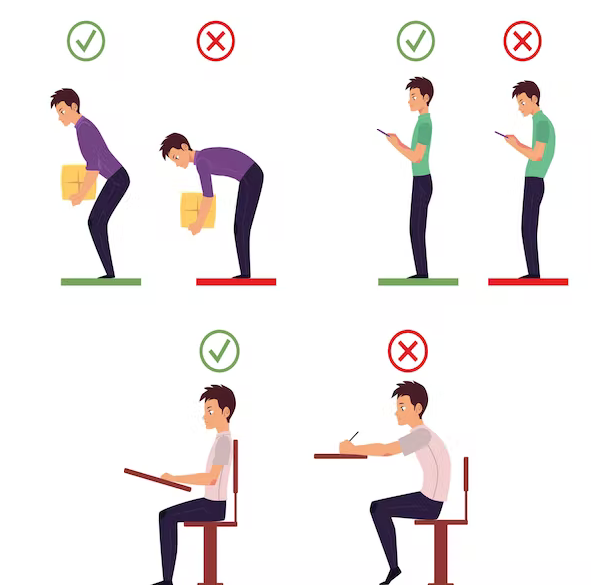 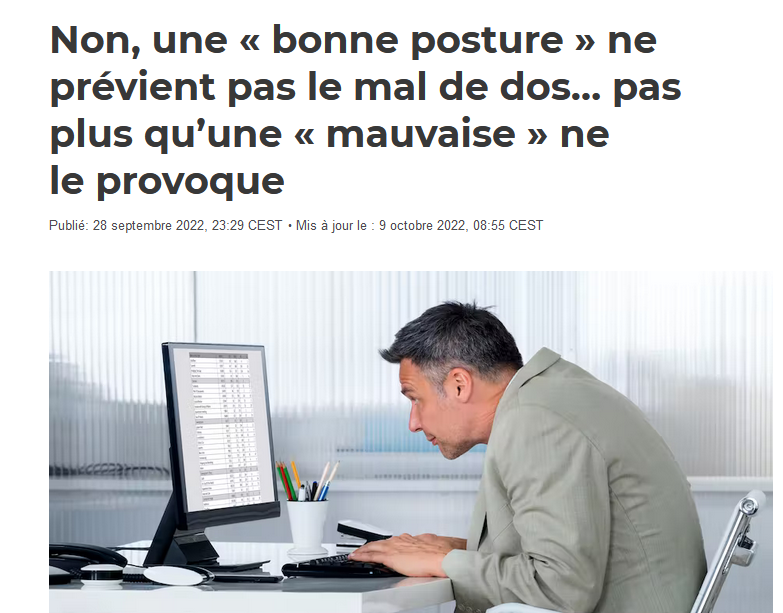 [Speaker Notes: https://theconversation.com/non-une-bonne-posture-ne-previent-pas-le-mal-de-dos-pas-plus-quune-mauvaise-ne-le-provoque-190014]
UE3 E1 Déterminants Physiopathologiques :


Cancer du sein
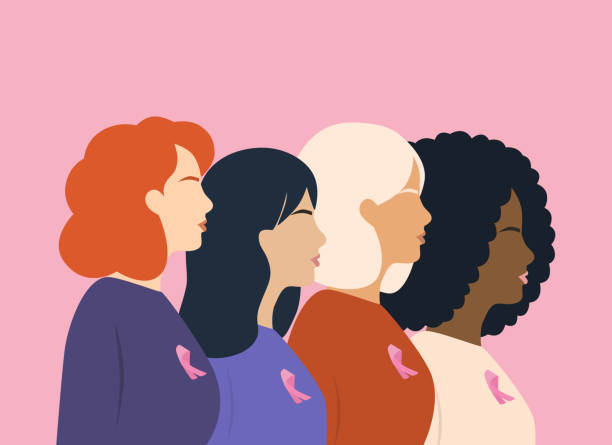 Cancer du sein : un des multiples cancers existants
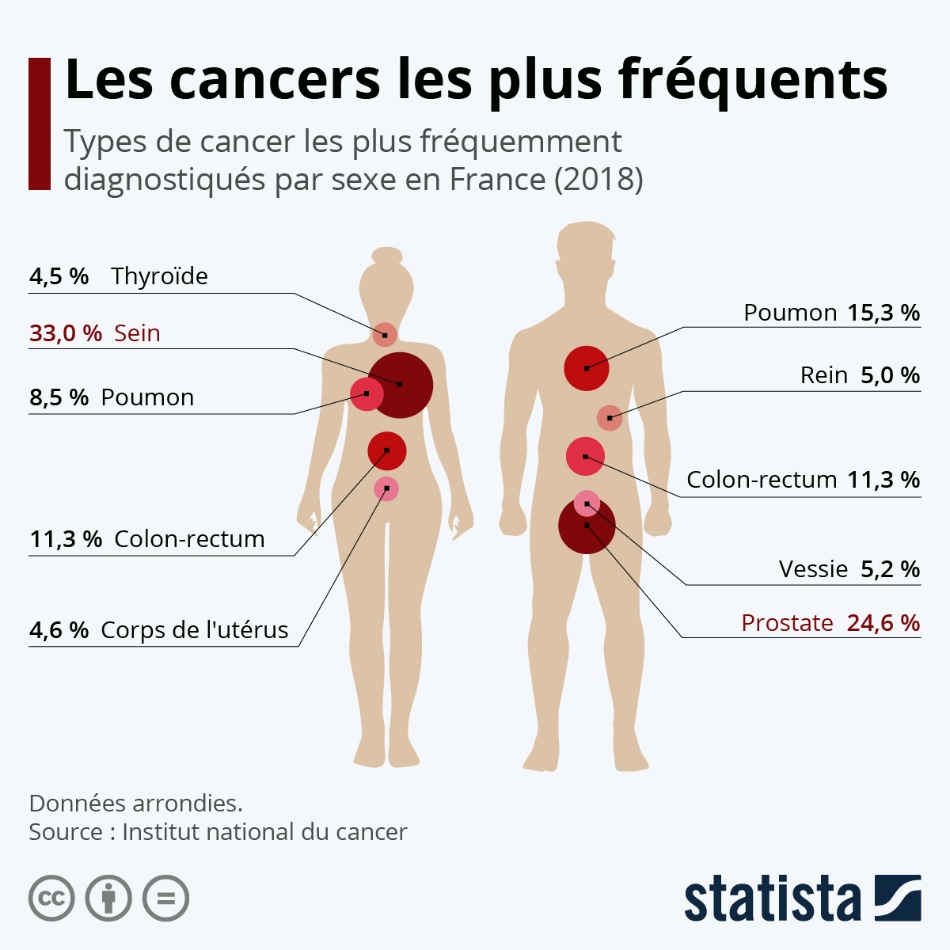 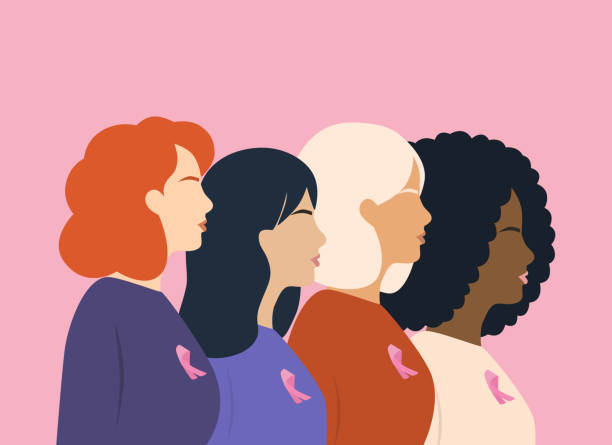 Le cancer du sein fait partie des cancers les plus prévalents en France et dans le Monde
Contexte général
Physiopathologie
Complications
Méthodes d’évaluation
APA & CS
Le cancer du sein n°1 des cancers
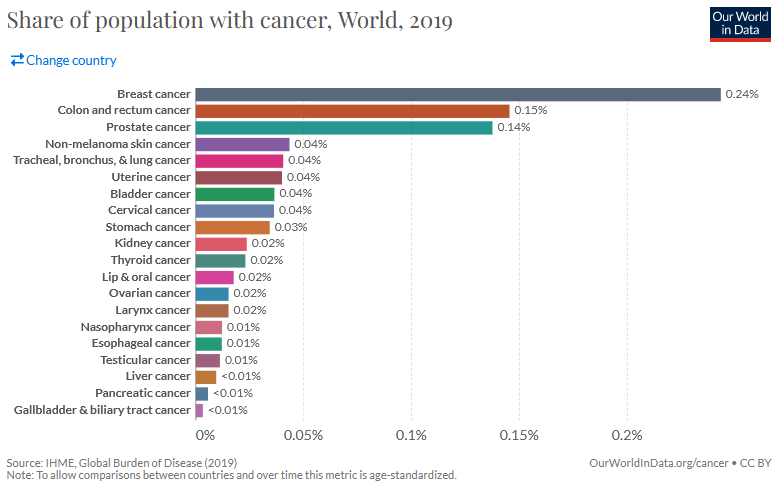 Contexte général
Physiopathologie
Complications
Méthodes d’évaluation
APA & CS
Définition(s)
« Le cancer est une maladie dans laquelle certaines cellules de l'organisme se développent de manière incontrôlée et se propagent à d'autres parties du corps » 
National Cancer Institute
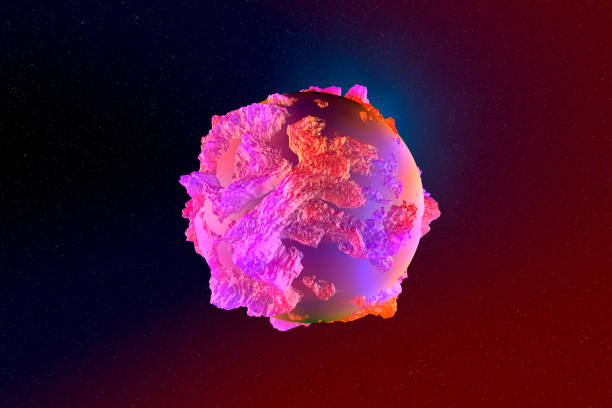 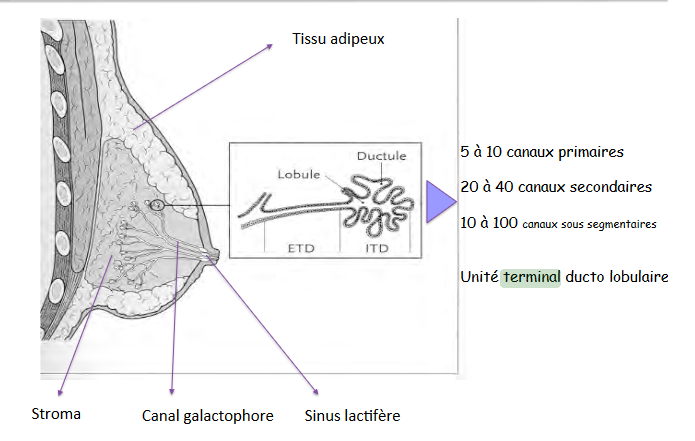 Le cancer du sein désigne plusieurs types de néoplasmes* provenant du tissu mammaire, le plus courant étant l'adénocarcinome* des cellules tapissant l'unité lobulaire du canal terminal*
*neoplasme = tumeur cancéreuse
*adénocarcinome est un cancer qui se forme dans les cellules épithéliales qui produisent des fluides ou du mucus
Contexte général
Physiopathologie
Complications
Méthodes d’évaluation
APA & CS
[Speaker Notes: Les carcinomes qui se forment dans différents types de cellules épithéliales portent des noms spécifiques 

:L'adénocarcinome est un cancer qui se forme dans les cellules épithéliales qui produisent des fluides ou du mucus. Les tissus comportant ce type de cellules épithéliales sont parfois appelés tissus glandulaires. La plupart des cancers du sein, du côlon et de la prostate sont des adénocarcinomes.]
Les cancers : 2ième cause de mortalité dans le monde
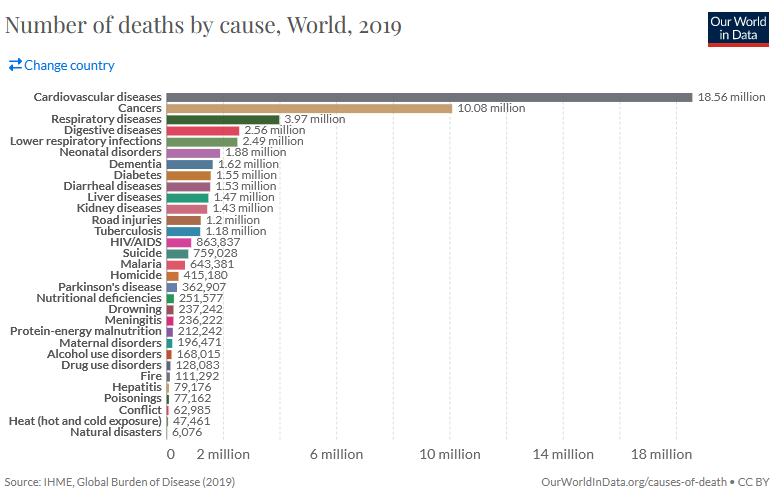 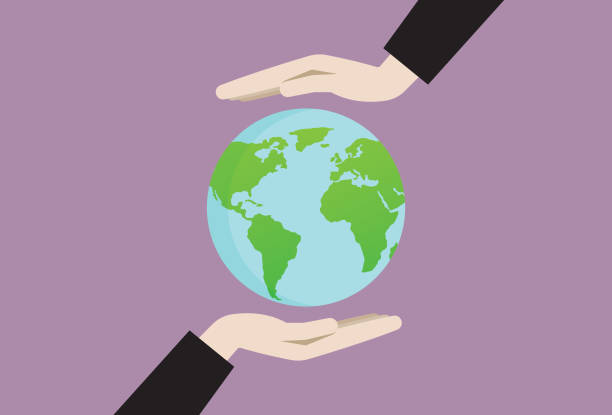 Contexte général
Physiopathologie
Complications
Méthodes d’évaluation
APA & CS
Les cancers : 1ième cause de mortalité en France
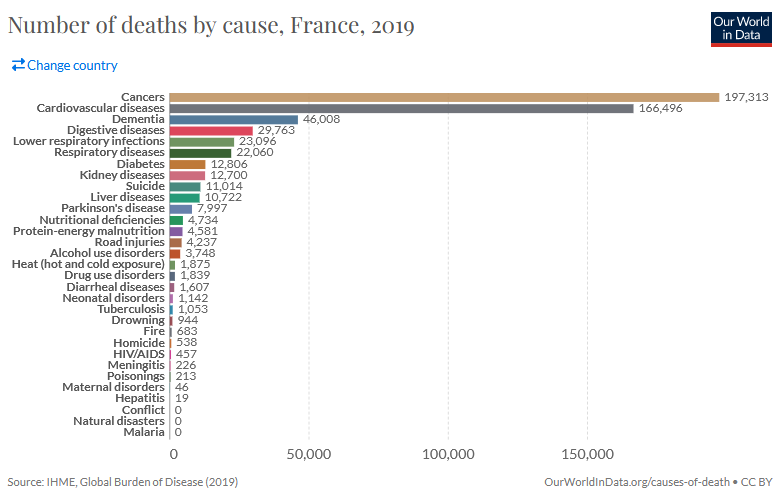 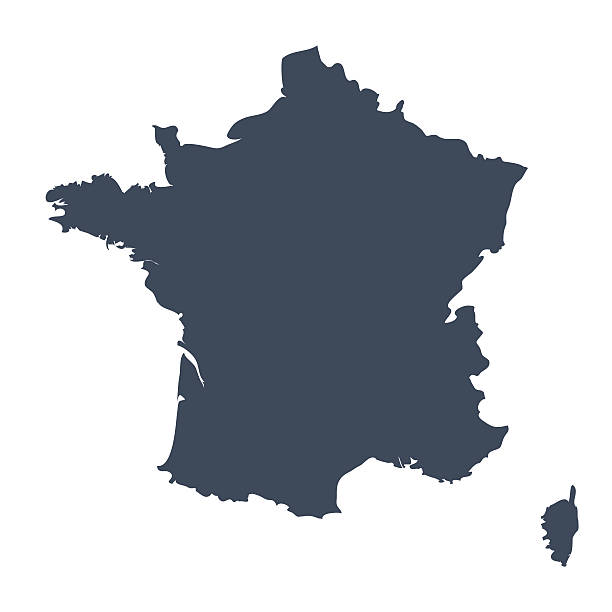 Contexte général
Physiopathologie
Complications
Méthodes d’évaluation
APA & CS
Le cancer du sein dans le top 5 des cancers les plus dangereux dans le monde
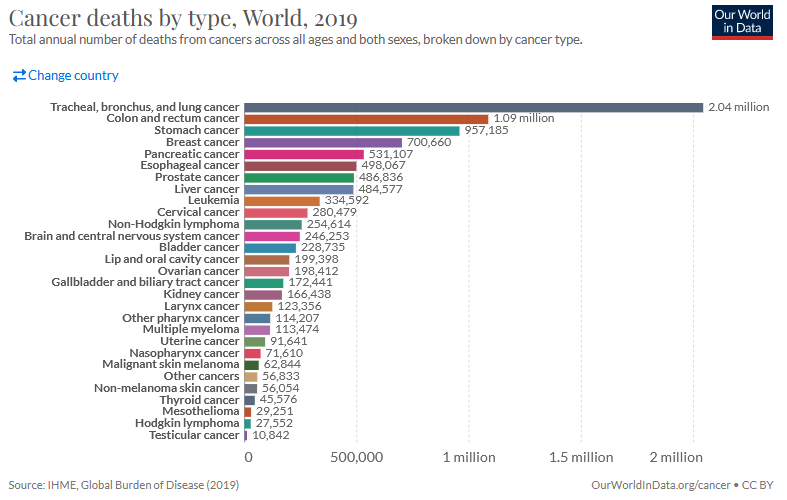 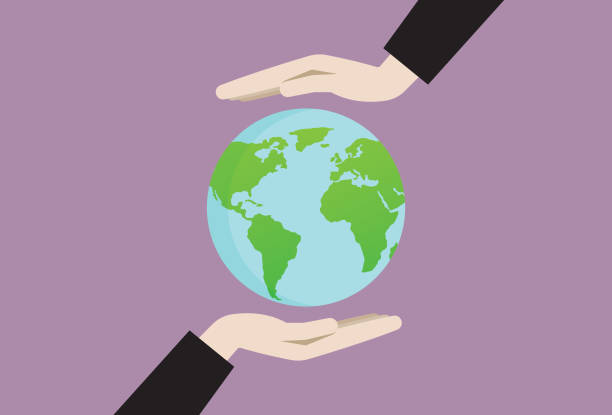 Contexte général
Physiopathologie
Complications
Méthodes d’évaluation
APA & CS
Le cancer du sein dans le top 3 des cancers les plus dangereux en France
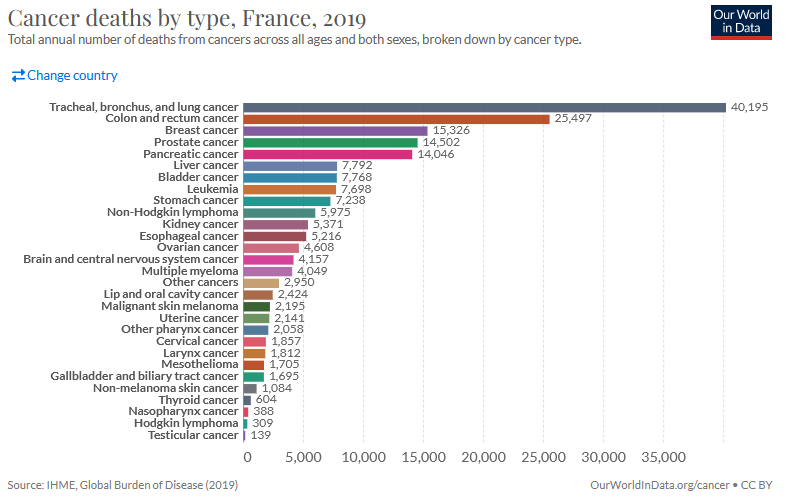 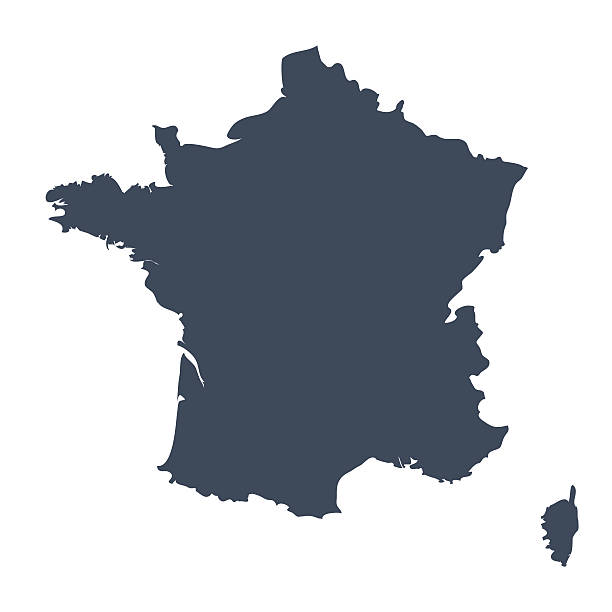 Contexte général
Physiopathologie
Complications
Méthodes d’évaluation
APA & CS
A ne pas confondre
Cancer
Tumeur
Métastase
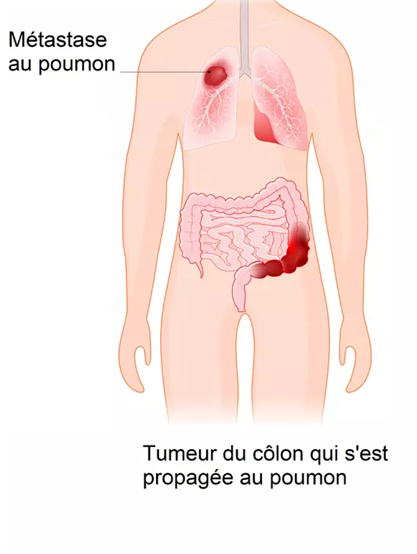 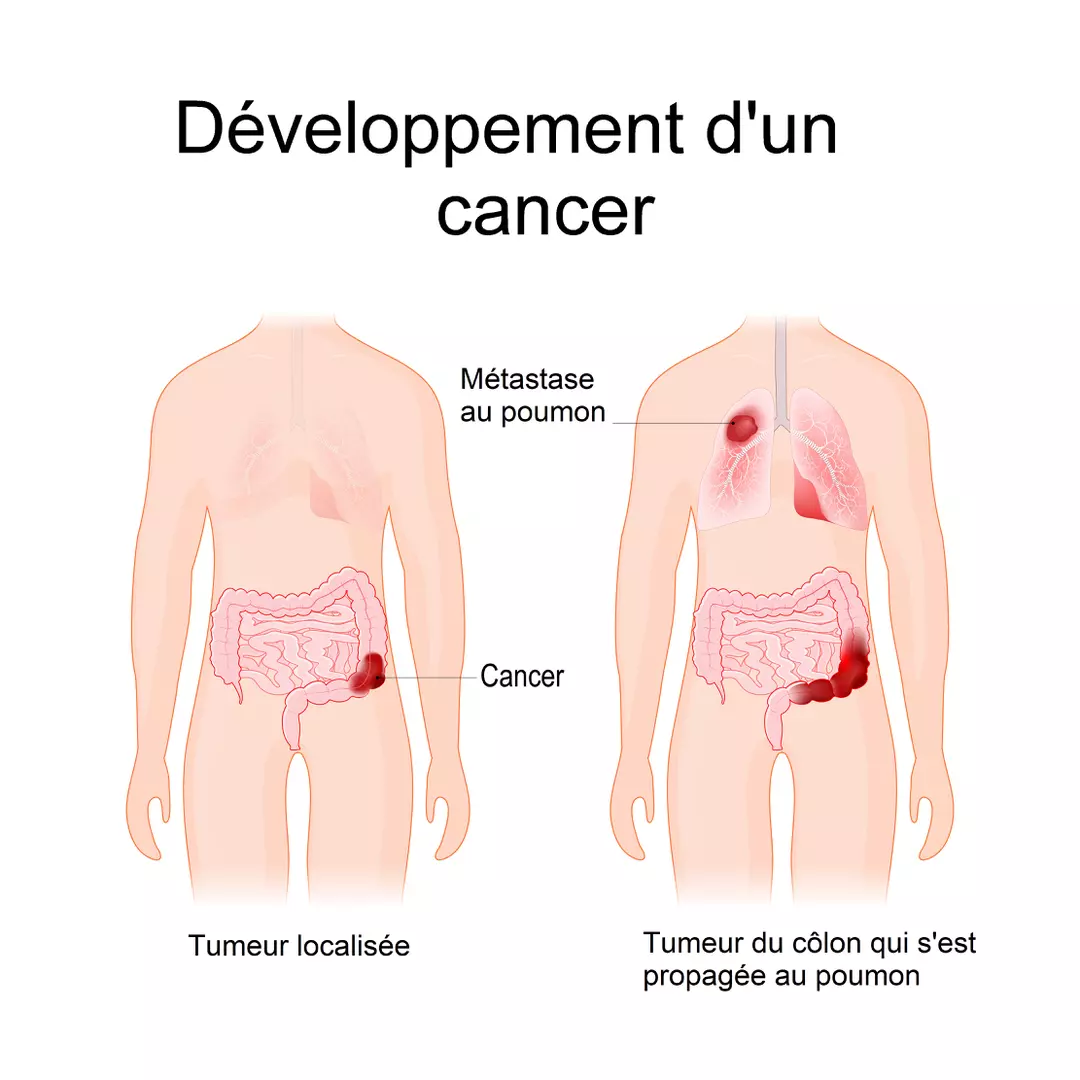 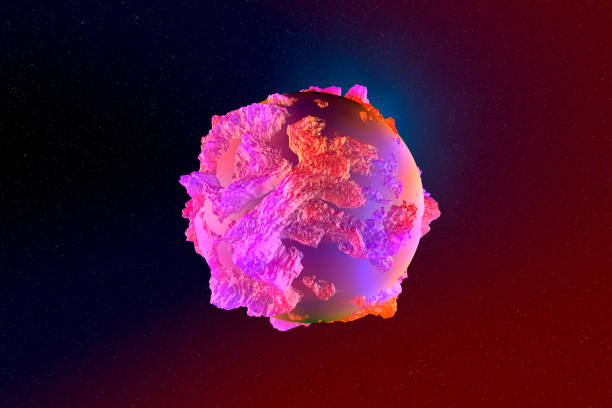 « Le cancer est une maladie dans laquelle certaines cellules de l'organisme se développent de manière incontrôlée et se propagent à d'autres parties du corps » 
National Cancer Institute
Bénigne : amas de cellules non cancéreuses (pas un cancer). Se développe lentement et localement, ne se propage pas, ne récidive pas si la tumeur est enlevée totalement

Maligne : amas de cellules cancéreuses
Tumeur formée à partir de cellules cancéreuses et qui se sont détachées d’une première tumeur par les vaiseaux lympathiques ou sanguins dans une autre partie du corps
Le cancer métastatique porte le même nom et présente le même type de cellules cancéreuses que le cancer initial, ou primaire
Contexte général
Physiopathologie
Complications
Méthodes d’évaluation
APA & CS
Différents types de cancer
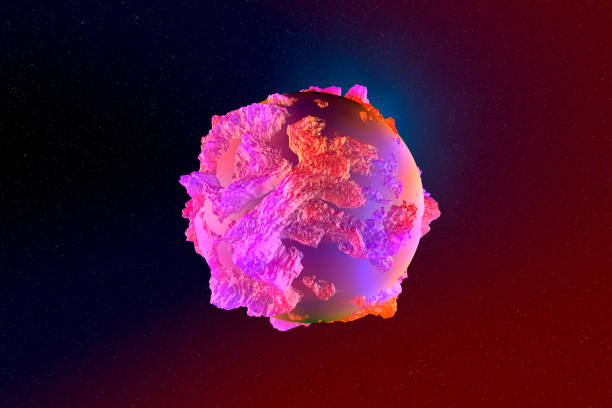 Disséminés
Métastatiques
Liquides
Solides
Carcinomes : cellules épithéliales 
Ex: cancer du sein/poumons/prostate 


Sarcomes: tissus conjonctifs
Ex: os, cartilage …
Leucémies : cancers du sang et de la moelle osseuse 


Lymphomes : cancers issues du système lymphatique 
Ex: ganglions, foie
Voir diapo précédente
Cancers consécutifs aux traitements
Contexte général
Physiopathologie
Complications
Méthodes d’évaluation
APA & CS
[Speaker Notes: https://www.cancer.gov/about-cancer/understanding/what-is-cancer


https://www.cancer.be/le-cancer/jeunes-et-cancer/les-cancers/les-types-de-cancers]
Les grades du cancer
0
Tumeur < 5 cm et le cancer ne s’est pas propagé à plus de 3 ganglions lymphatiques
1
Tumeur >5 cm. Le cancer peut s’être propagé à la peau, aux muscles de la paroi thoracique ou à plus de 3 ganglions lymphatiques.
Grade : quantité de cancer présente dans le corps et de son emplacement lors du diagnostic initial
2
Tumeur mesure plus de 5 cm. Le cancer peut s’être propagé à la peau, aux muscles de la paroi thoracique ou à plus de 3 ganglions lymphatiques.
3
5
Cancer du sein métastatique – Le cancer s’est propagé à d’autres parties du corps
Contexte général
Physiopathologie
Complications
Méthodes d’évaluation
APA & CS
[Speaker Notes: https://cancer.ca/fr/cancer-information/cancer-types/breast/staging]
La prévalence du cancer selon l’âge
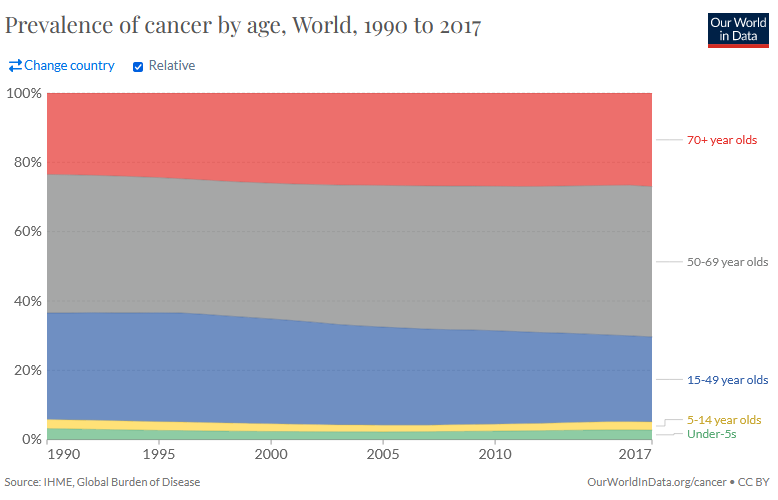 >60 % des cancers sont diagnostiqués après 50 ans 


Ce chiffre s’élève à 78% pour le cancer du sein chez les femmes en France (H.A.S 2019)
Contexte général
Physiopathologie
Complications
Méthodes d’évaluation
APA & CS
La prévalence du cancer du sein dans la population française
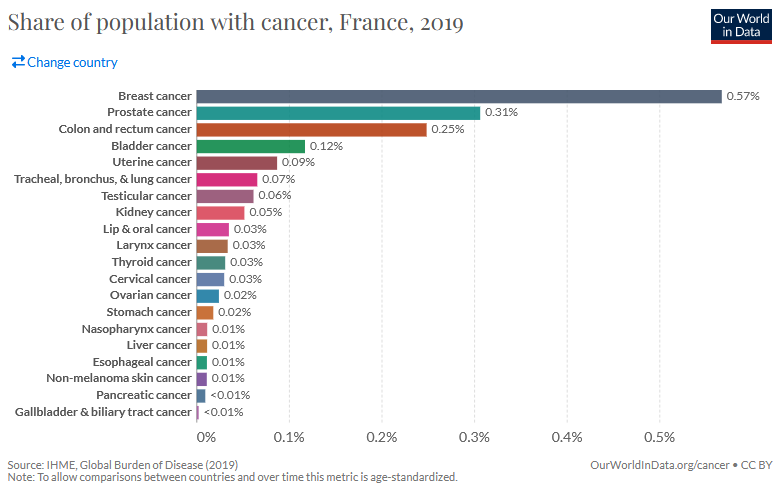 Contexte général
Physiopathologie
Complications
Méthodes d’évaluation
APA & CS
Une disparité femme/homme
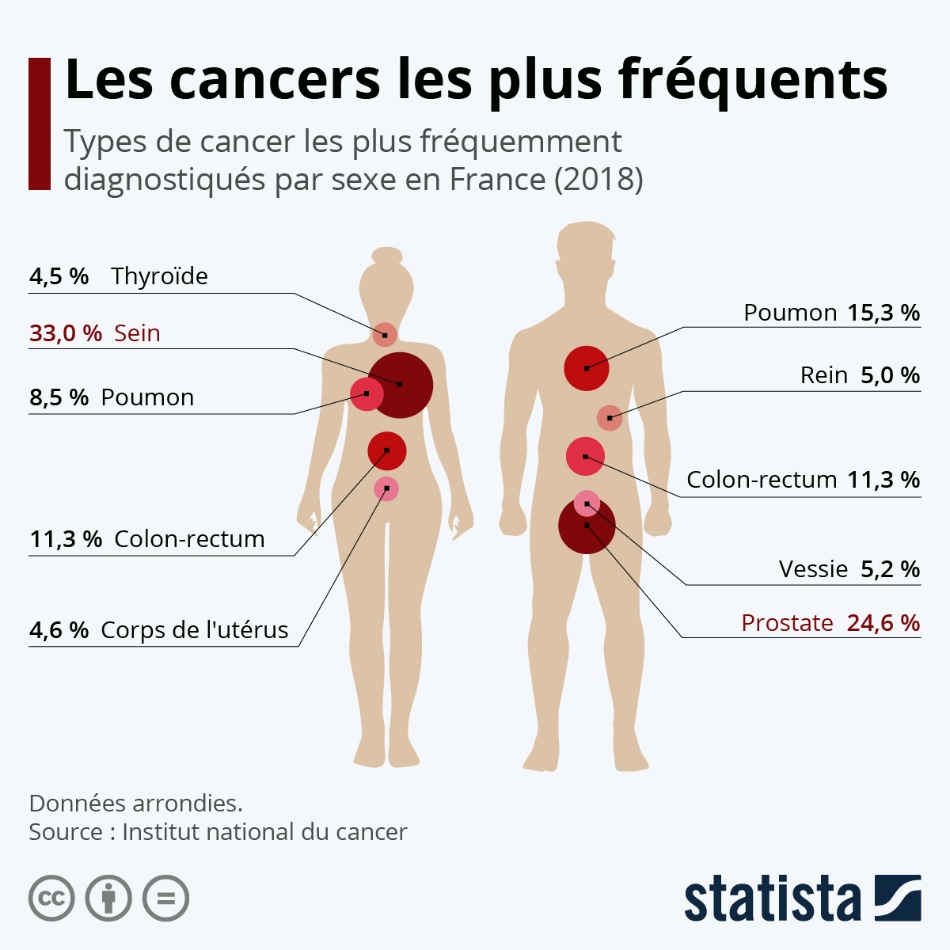 Contexte général
Physiopathologie
Complications
Méthodes d’évaluation
APA & CS
Une disparité femme/homme
Sur 100 cas de cancer du sein :
 1 homme / 99 femmes
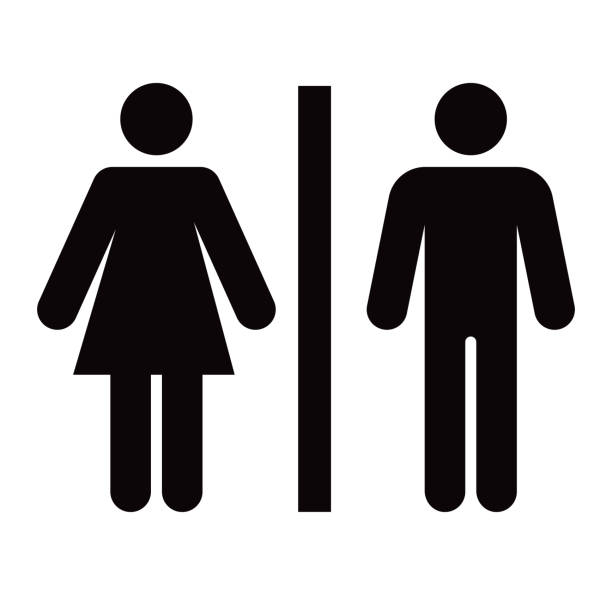 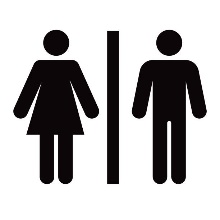 Diana Ly et al., 2013
Contexte général
Physiopathologie
Complications
Méthodes d’évaluation
APA & CS
En bref pour les hommes
Les facteurs de risques du cancer du sein pour les hommes :

Age (> 60 ans)
Antécédents familiaux de cancer du sein 
Prédisposition génétique
Exposition antérieure aux rayonnements ionisants 
Cirrhose du foie
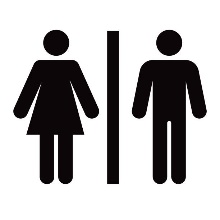 H.A.S 2017
Contexte général
Physiopathologie
Complications
Méthodes d’évaluation
APA & CS
Les traitements actuels
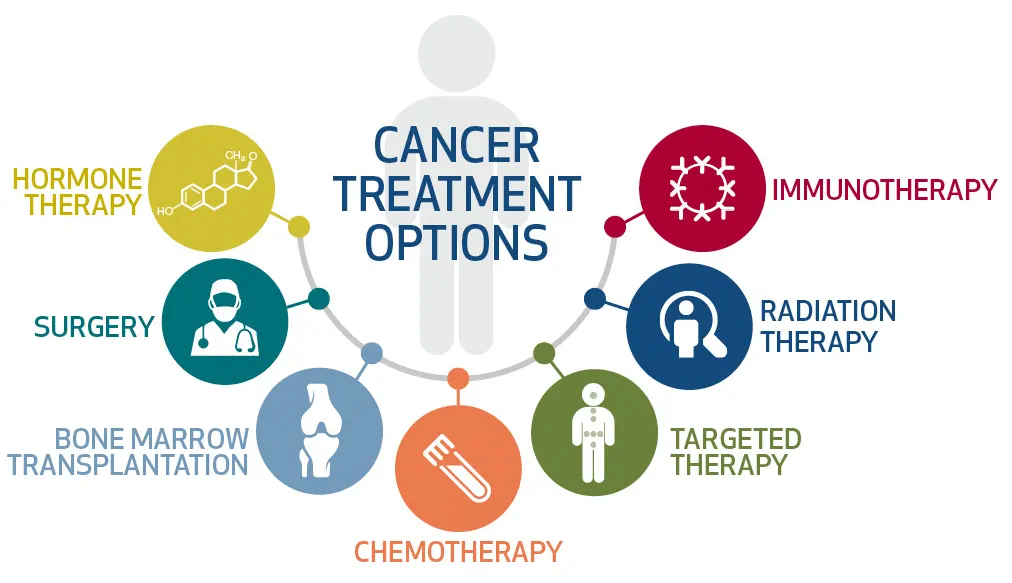 Contexte général
Physiopathologie
Complications
Méthodes d’évaluation
APA & CS
[Speaker Notes: https://cancer.ca/fr/cancer-information/cancer-types/breast/treatment]
Les traitements actuels
Le traitement va dépendre :

 Stade du cancer
 Ménopause
 Statut des récepteurs hormonaux du cancer 
 Statut du récepteur HER2 du cancer
 Risque de réapparition, ou récidive, du cancer (pour les cancers de stade précoce) 
 Etat de santé global
Contexte général
Physiopathologie
Complications
Méthodes d’évaluation
APA & CS
[Speaker Notes: https://cancer.ca/fr/cancer-information/cancer-types/breast/treatment]
Les grades du cancer & les traitements associés
0
Tumeur < 5 cm et le cancer ne s’est pas propagé à plus de 3 ganglions lymphatiques
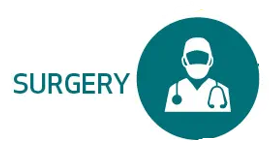 1
Tumeur >5 cm. Le cancer peut s’être propagé à la peau, aux muscles de la paroi thoracique ou à plus de 3 ganglions lymphatiques.
2
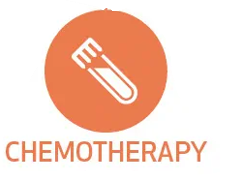 Tumeur mesure plus de 5 cm. Le cancer peut s’être propagé à la peau, aux muscles de la paroi thoracique ou à plus de 3 ganglions lymphatiques.
3
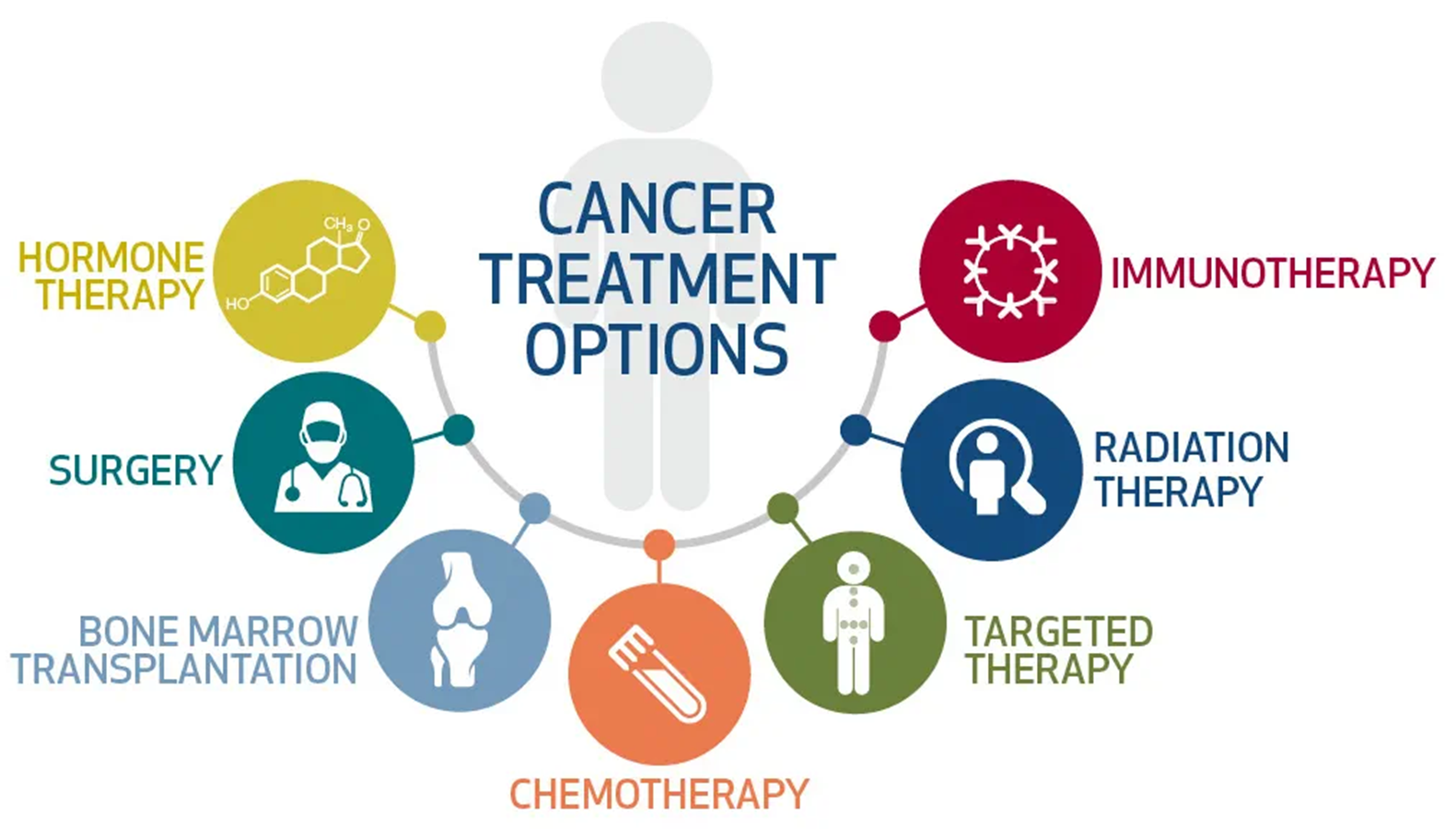 5
Cancer du sein métastatique – Le cancer s’est propagé à d’autres parties du corps
Contexte général
Physiopathologie
Complications
Méthodes d’évaluation
APA & CS
[Speaker Notes: https://cancer.ca/fr/cancer-information/cancer-types/breast/staging
Stade 4 Les traitements ne guérissent pas le cancer du sein métastatique, mais ils permettent de très bien le contrôler, parfois pendant de nombreuses années. Les médecins peuvent proposer un traitement jusqu’à ce qu’il cesse d’être efficace, puis en administrer un autre. 

Hormonothérapie, chimio, traitement ciblé]
Une espérance de survie 5 ans après cancer en nette progression
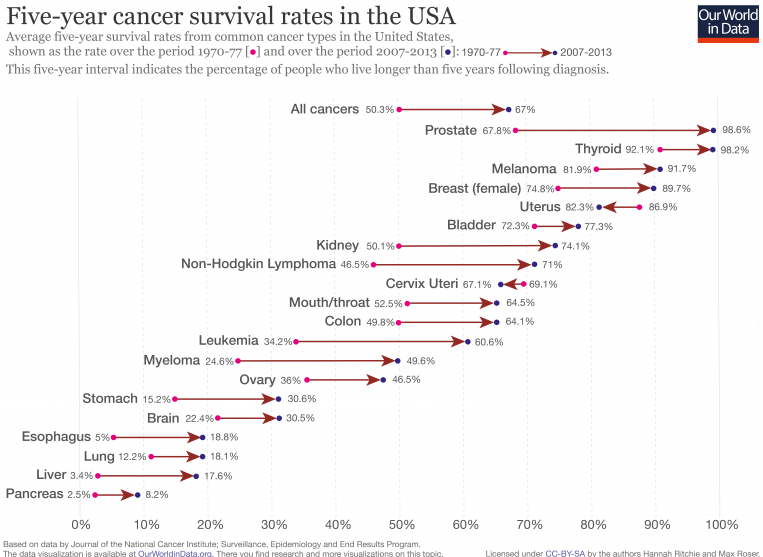 Environ 90 % de chance de survie du cancer du sein
Contexte général
Physiopathologie
Complications
Méthodes d’évaluation
APA & CS
Une espérance de survie 5 ans de 87% en France
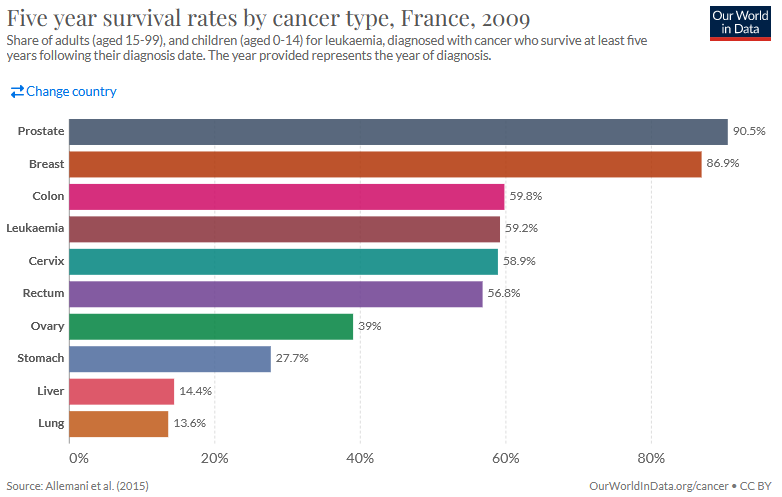 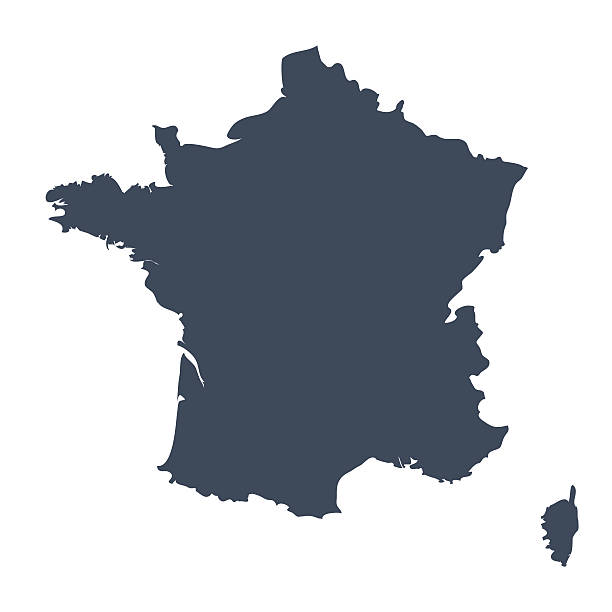 Contexte général
Physiopathologie
Complications
Méthodes d’évaluation
APA & CS
Epidémiologie : différence selon l’âge et le sexe
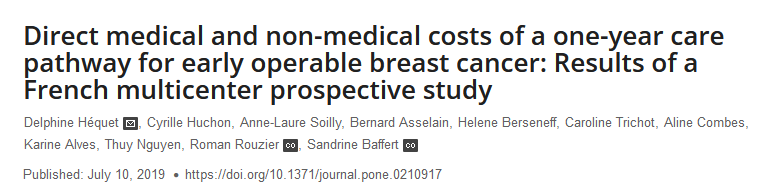 Les coûts médicaux directs médians d'une année de prise en charge après le diagnostic chez les patients atteints de cancer du sein opérables étaient de 12 250 €/personne/année

Les coûts médians des congés de maladie étaient de 8 841 € par patient et par an

La chimiothérapie était un déterminant indépendant des coûts des congés maladie (3 687 €/patient/an sans chimiothérapie contre 10 706 € avec chimiothérapie). 

40% des patients ont déclaré des dépenses personnelles supplémentaires de 614 €/patient/an

Stade initial de la maladie et les traitements administrés étaient les principaux facteurs des coûts médicaux directs
Contexte général
Physiopathologie
Complications
Méthodes d’évaluation
APA & CS
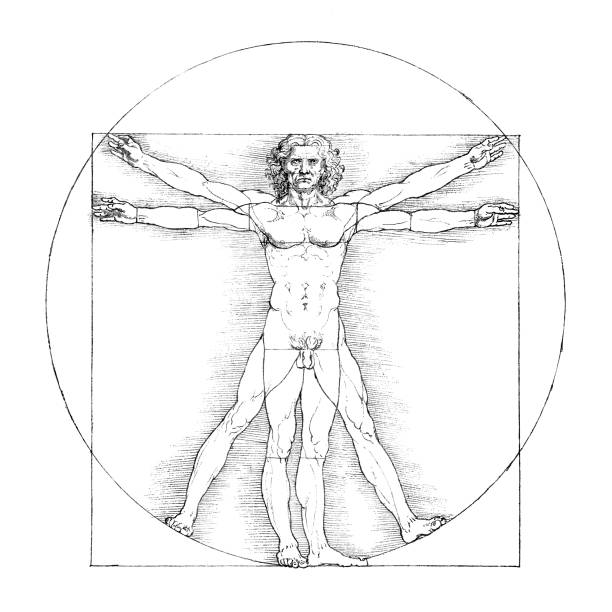 Contexte général
Physiopathologie
Complications
Méthodes d’évaluation
APA & CS
Le cancer : un problème lors du cycle cellulaire
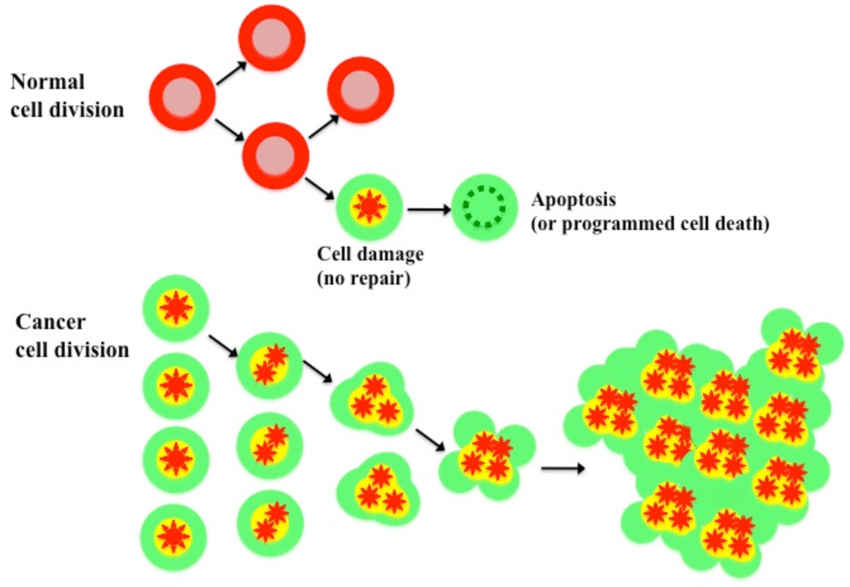 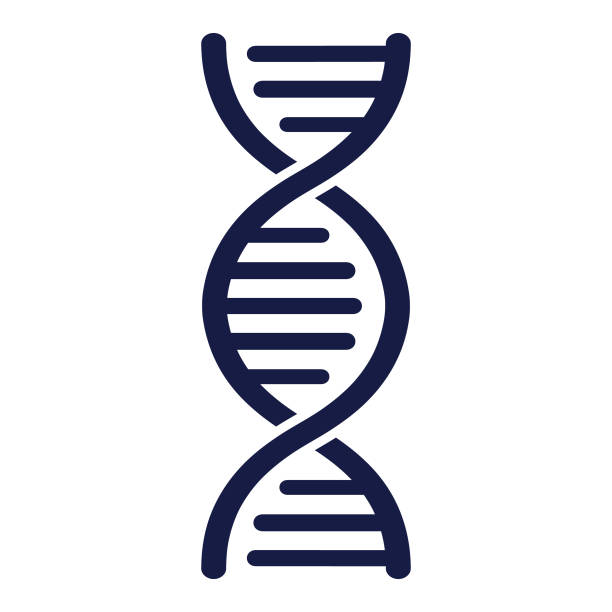 À cause d’un changement de la séquence ADN
https://www.nature.com/scitable/topicpage/cell-division-and-cancer-14046590/
Contexte général
Physiopathologie
Complications
Méthodes d’évaluation
APA & CS
[Speaker Notes: https://www.nature.com/scitable/topicpage/cell-division-and-cancer-14046590/

https://www.cancer.gov/about-cancer/understanding/what-is-cancer]
Rappel sur système immunitaire
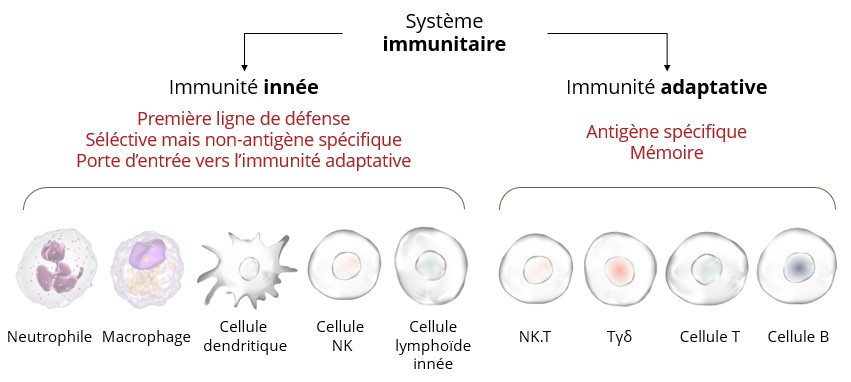 T : capable de reconnaître et détruire les cellules infectées
NKC : traque et détruit des cellules endommagées ou des tumeurs
Contexte général
Physiopathologie
Complications
Méthodes d’évaluation
APA & CS
[Speaker Notes: Il existe plusieurs types de cellules T : 
les lymphocytes T cytotoxiques (TCD8 ou T killer) détruisent les cellules infectées. Ces cellules sont dites cytotoxiques car elles sont à elles-mêmes capables de détruire des cellules cibles qui présentent des antigènes spécifiques à travers le CMH de classe 1. Elles portent à leur surface un marqueur CD8 ;
les lymphocytes T auxiliaires (TCD4 ou T helper) sont des intermédiaires de la réponse immunitaire et prolifèrent pour activer en quantité d'autres types de cellules qui agiront de manière plus directe sur la réponse. Les T auxiliaires régulent ou 'aident' à la réalisation d'autres fonctions lymphocytaires. Elles portent à leur surface un marqueur CD4. On sait qu'elles sont la cible de l'infection au VIH, qui entraîne la chute de leur population ;
les lymphocytes T régulateurs (Treg) aident à prévenir l'activation des lymphocytes auto-immuns qui détruisent les cellules de leur propre organisme. Auparavant appelés « T suppresseurs », ils sont très importants pour le maintien de l'homéostasie. Le rôle principal est de réprimer l’activité des cellules de l’immunité, soit auto-immune, soit en fin de réaction immunitaire. Ils se distinguent facilement des autres lymphocytes T : ils portent à leur surface les marqueurs CD4 et CD25 à leur état basal, et expriment la molécule FOXP3 dans leur cytosol ;
les lymphocytes NKT sont un type de lymphocytes présentant des marqueurs de cellule T (CD3) et des marqueurs de cellules NK. Ils sont donc un lien entre le système immunitaire inné et le système immunitaire adaptatif. Contrairement aux lymphocytes T conventionnels, dont le TCR reconnaît un peptide présenté dans une molécule du complexe majeur d'histocompatibilité (CMH), les NKT sont capables de reconnaître un glycolipide présenté dans une molécule appelé CD1d, structurellement proche du CMH de classe I. Une fois activés, les NKT sont capables de lyser les cibles et de sécréter des cytokines ;
les lymphocytes MAIT, ou « lymphocytes T invariants associés aux muqueuses », disposant d'un TCR semi-invariant1 ;
les lymphocytes T γδ représentent une population de cellules T ayant un TCR (récepteur de cellule T ou T-Cell Receptor) particulier. La plupart des T possèdent un TCR composé de deux glycoprotéines, les chaînes α et β. Cependant, les cellules γδ possèdent un TCR fait d’une chaîne γ et d’une chaîne δ. Ces lymphocytes sont moins abondants que les αβ (ils représentent 5 % du total des lymphocytes T), mais se retrouvent en plus grande quantité dans la muqueuse intestinale, parmi la population lymphocytaire nommée lymphocytes intra-épithéliaux. Le déterminant antigénique auquel répondent ces lymphocytes est inconnu à l’heure actuelle. Leur TCR ne semble pas restreint à la reconnaissance d’un peptide, mais serait capable de réagir à la présence d’une protéine entière, sans nécessiter la présentation via les molécules du CMH. Il a été montré que les lymphocytes γδ pouvaient être activés via le CD1, molécule apparentée au CMHI mais présentant des lipides glycosylés ou non.

CD4 (cluster de différenciation 4) est une glycoprotéine exprimée à la surface des lymphocytes T CD4+, des cellules régulatrices T, des monocytes, des macrophages et de certaines cellules dendritiques.]
Pourquoi le système immunitaire n’élimine pas les cancers ?
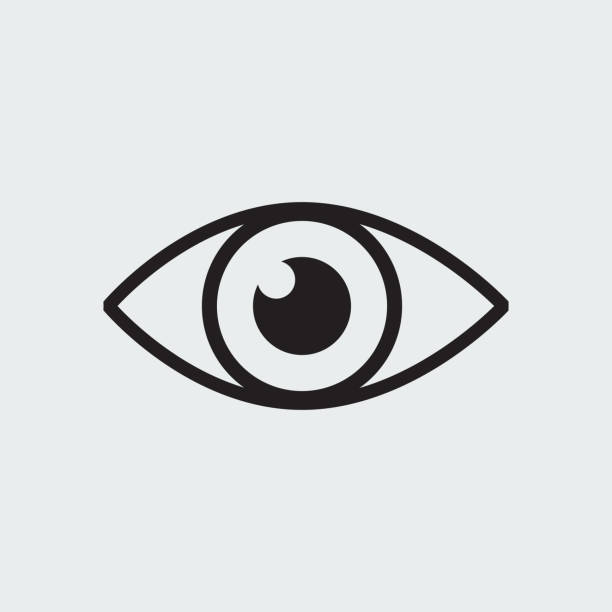 Système immunitaire
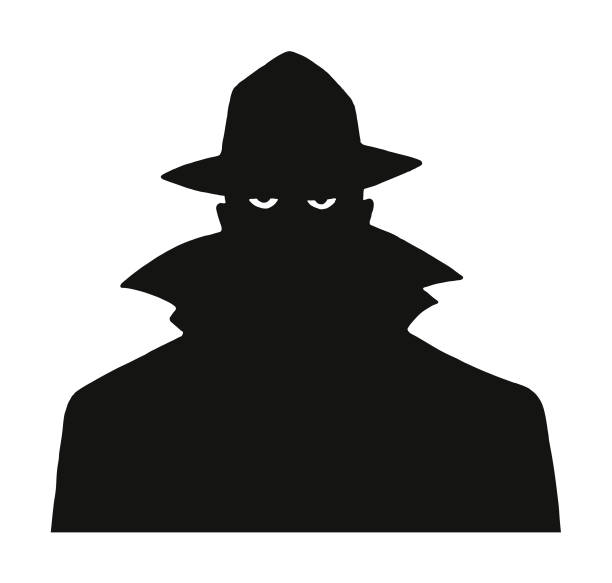 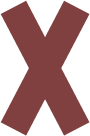 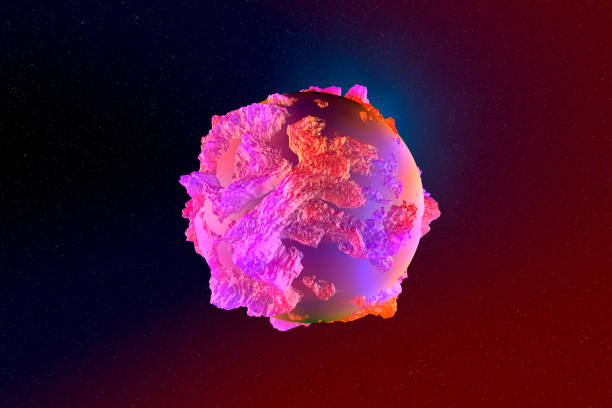 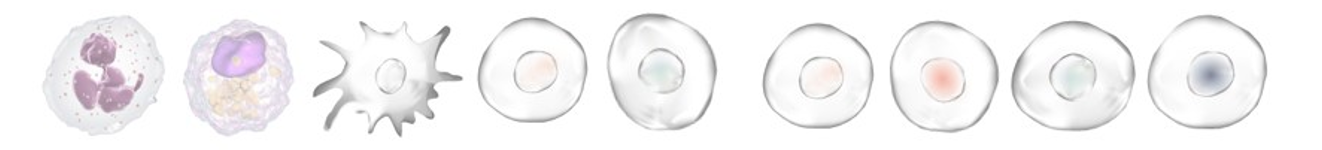 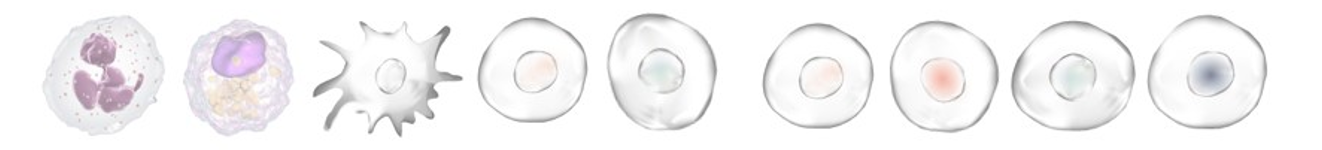 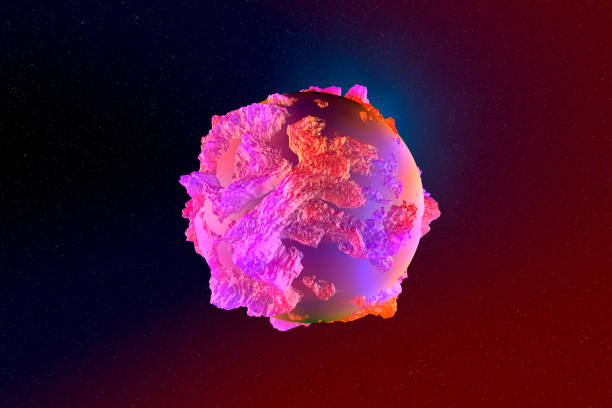 Article Inserm 2019
Contexte général
Physiopathologie
Complications
Méthodes d’évaluation
APA & CS
[Speaker Notes: https://www.inserm.fr/dossier/immunotherapie-cancers/]
Pourquoi le système immunitaire n’élimine pas les cancers ?
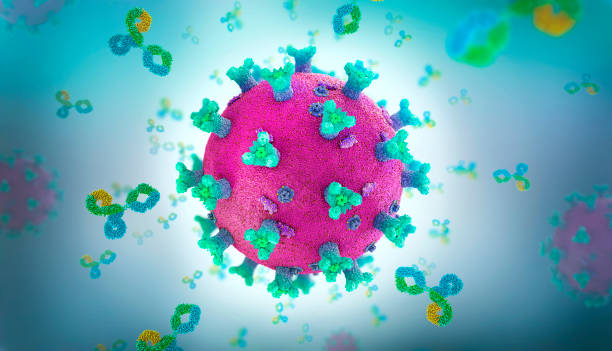 Les cellules cancéreuses expriment à leurs surfaces des antigènes tumoraux spécifiques 

Ces antigènes peuvent être reconnues par le système immunitaire et induire des réactions en conséquences
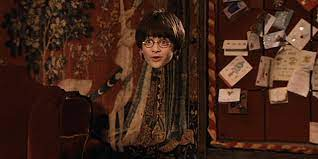 Adaptation progressive de ces cellules qui vont commencer à devenir invisibles pour le systèmes immunitaire 



Certaines des cellules vont même jusqu’à inactiver certaines réponses immunitaires
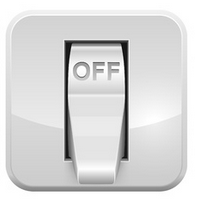 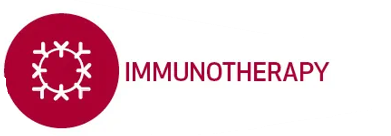 Article Inserm 2019
Contexte général
Physiopathologie
Complications
Méthodes d’évaluation
APA & CS
[Speaker Notes: https://www.inserm.fr/dossier/immunotherapie-cancers/]
Recap
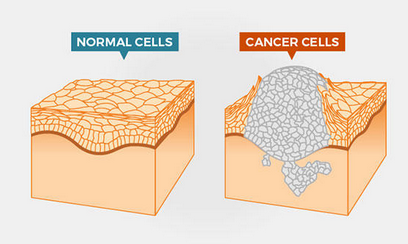 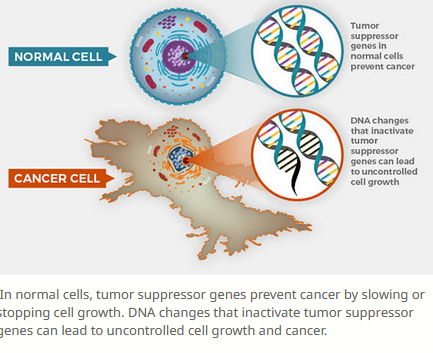 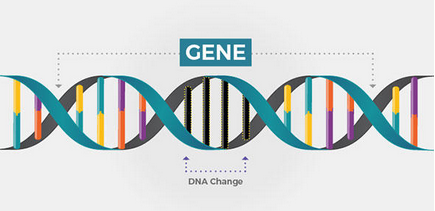 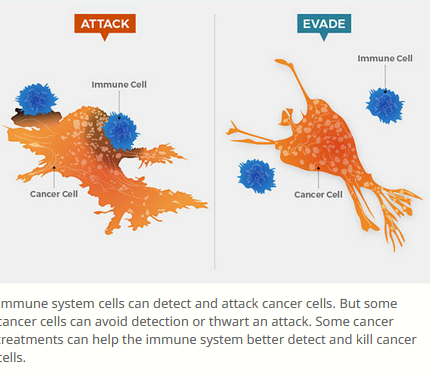 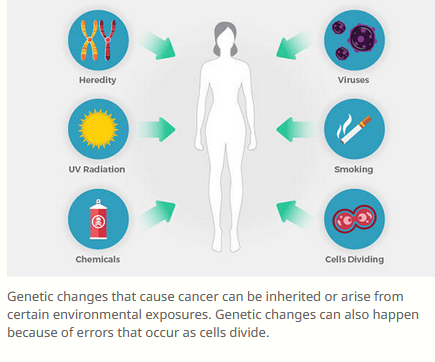 Contexte général
Physiopathologie
Complications
Méthodes d’évaluation
APA & CS
[Speaker Notes: https://www.inserm.fr/dossier/immunotherapie-cancers/]
Pour compléter votre savoir
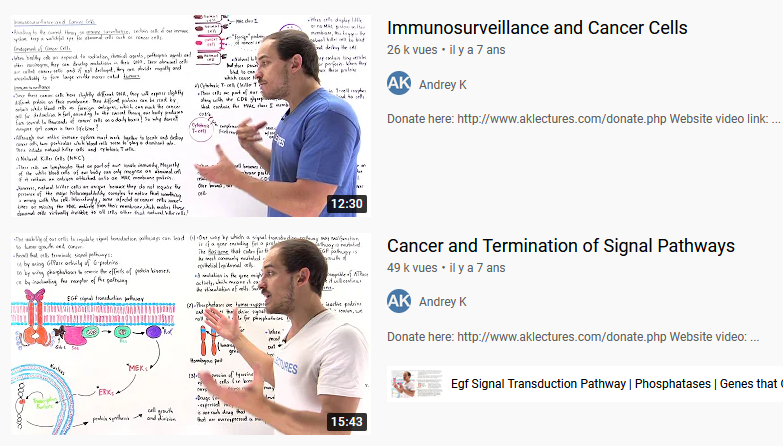 AK lecture sur Youtube : un bon moyen de comprendre la physio / neuro ou biologie plus facilement
Contexte général
Physiopathologie
Complications
Méthodes d’évaluation
APA & CS
Et pourquoi les femmes ?
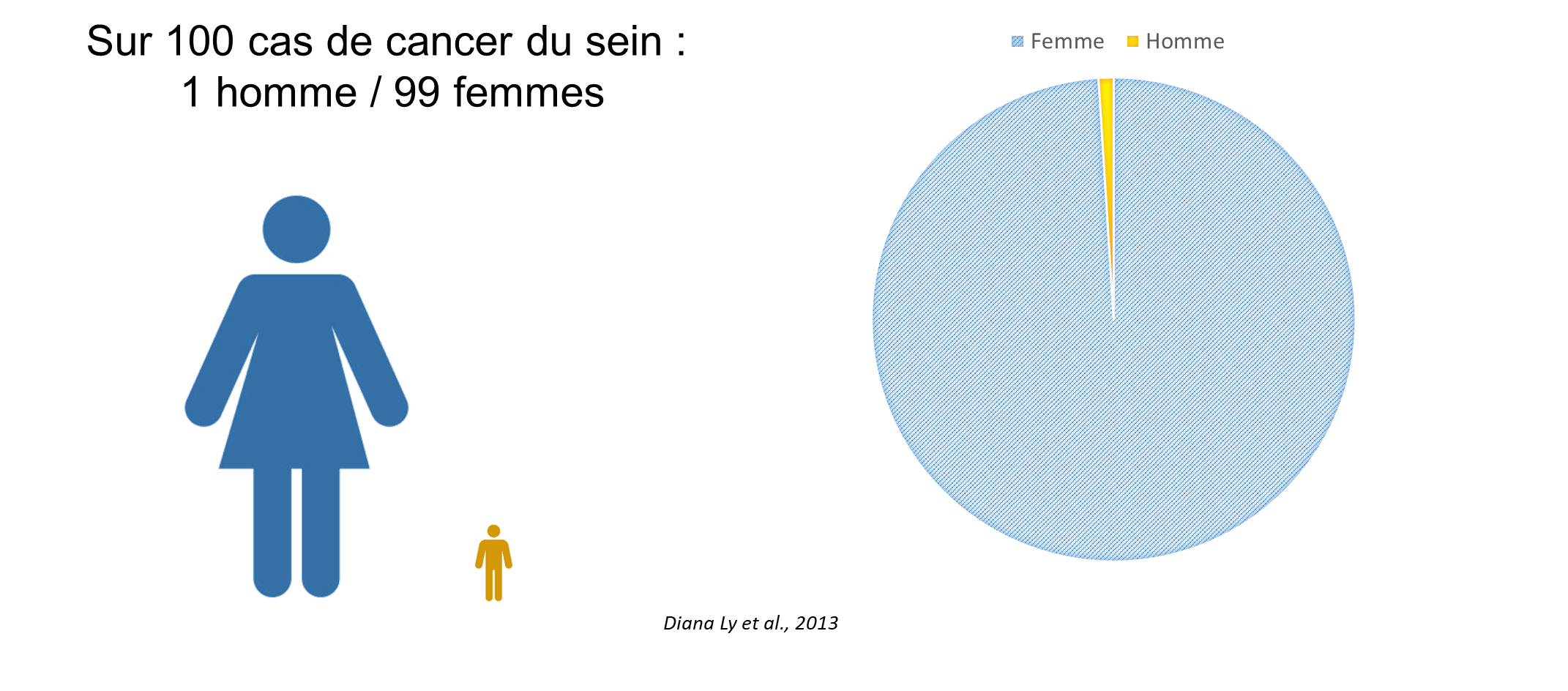 ?
Contexte général
Physiopathologie
Complications
Méthodes d’évaluation
APA & CS
[Speaker Notes: https://www.cancer.gov/about-cancer/understanding/what-is-cancer]
Anatomie du sein
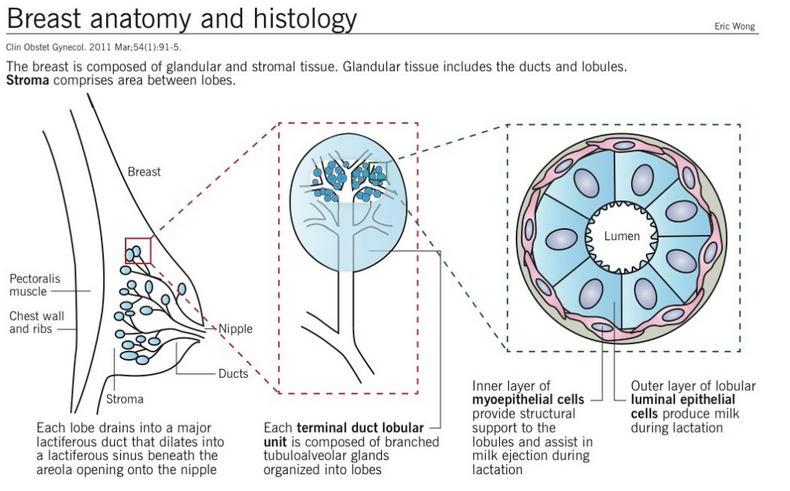 Chaque cancer du sein provient du terminal duct lobular units

 Produisent lait pendant lactation
Contexte général
Physiopathologie
Complications
Méthodes d’évaluation
APA & CS
[Speaker Notes: http://www.pathophys.org/breast-cancer/]
Œstrogènes et cancer
2 récepteurs aux oestrogènes : aplha et bêta, exprimés par les seins, les ovaires principalement 

Lorsque les œstrogènes pénètrent dans la cellule du sein ou des ovaires, ils se lient aux récepteurs 

Le complexe oestrogènes/récepteur migre dans le noyau des cellules et entraîne la production de protéines de transcription qui induisent des changements dans la cellule.  

En raison des propriétés prolifératives des œstrogènes, leur stimulation cellulaire peut avoir des conséquences négatives chez les patients exprimant de grandes quantités de ces récepteurs au niveau intracellulaire.

Deux hypothèses majeures tentent d'expliquer les effets tumorigènes des œstrogènes : (i) les effets génotoxiques des métabolites des œstrogènes via la génération de radicaux (initiateur) et (ii) les propriétés hormonales des œstrogènes induisant la prolifération des cancers ainsi que des cellules prémalignes (promoteur)
Contexte général
Physiopathologie
Complications
Méthodes d’évaluation
APA & CS
[Speaker Notes: https://www.youtube.com/watch?v=7jK9WcAJ0oM]
Pour aller plus loin
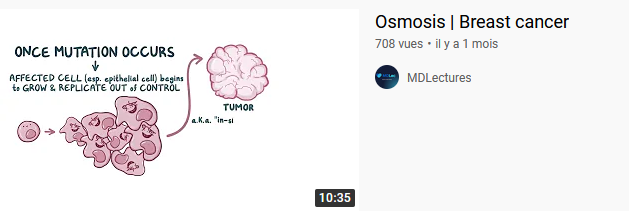 Contexte général
Physiopathologie
Complications
Méthodes d’évaluation
APA & CS
[Speaker Notes: https://www.youtube.com/watch?v=7jK9WcAJ0oM]
Qu’est-ce qui favorise ou inhibe le cancer du sein ?
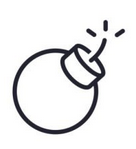 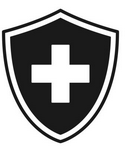 Démographie
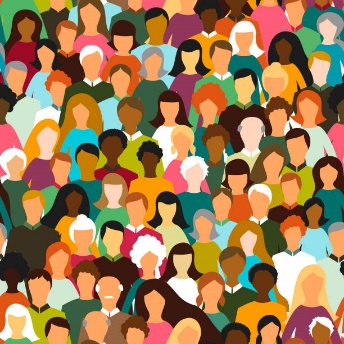 Etre une femme

Avancée en âge
Momenimovahed et al., 2019
Contexte général
Physiopathologie
Complications
Méthodes d’évaluation
APA & CS
Qu’est-ce qui favorise ou inhibe le cancer du sein ?
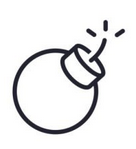 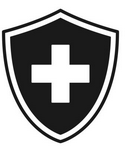 Grossesse
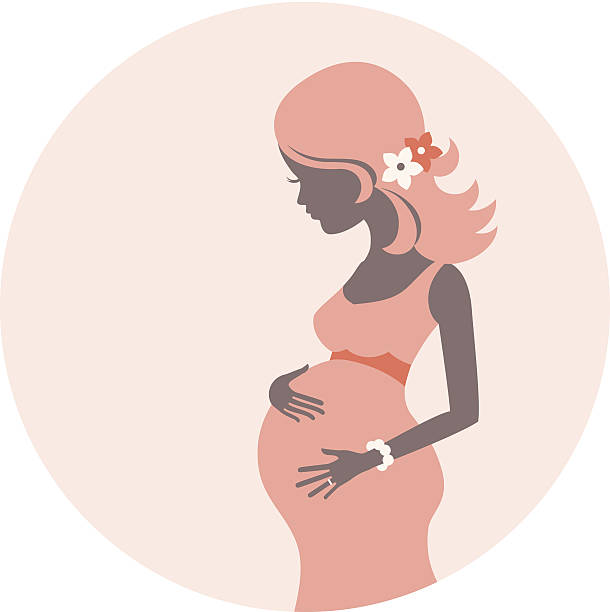 Cycle menstruel régulier

Grossesse à terme
Ménopause tardive
Momenimovahed et al., 2019
Contexte général
Physiopathologie
Complications
Méthodes d’évaluation
APA & CS
Qu’est-ce qui favorise ou inhibe le cancer du sein ?
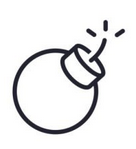 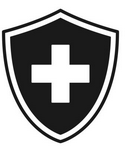 Hormonaux
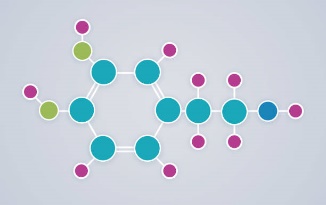 Méthode de contraception hormonale
Momenimovahed et al., 2019
Contexte général
Physiopathologie
Complications
Méthodes d’évaluation
APA & CS
Qu’est-ce qui favorise ou inhibe le cancer du sein ?
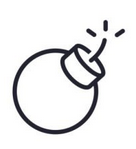 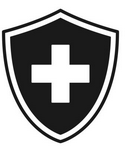 Génétique
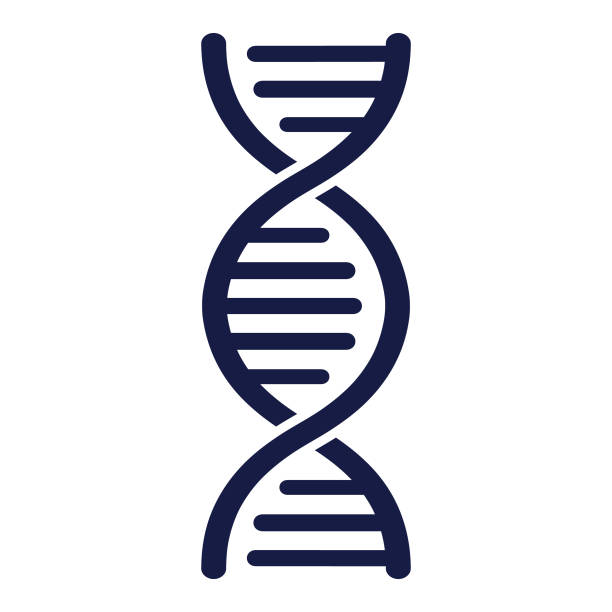 Risques dans la famille
Momenimovahed et al., 2019
Contexte général
Physiopathologie
Complications
Méthodes d’évaluation
APA & CS
Qu’est-ce qui favorise ou inhibe le cancer du sein ?
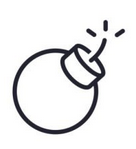 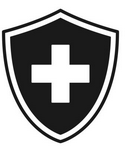 Habitudes de vie
Obésité 
Alcool
Cigarette
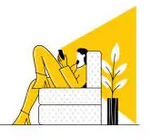 Activité physique
Momenimovahed et al., 2019
Contexte général
Physiopathologie
Complications
Méthodes d’évaluation
APA & CS
Les facteurs de risques
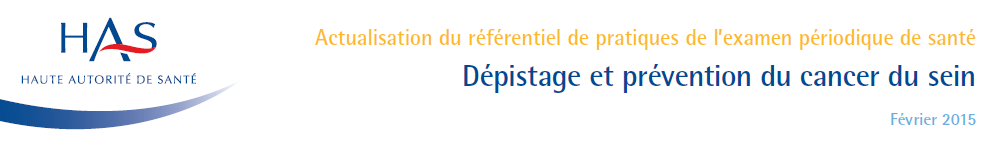 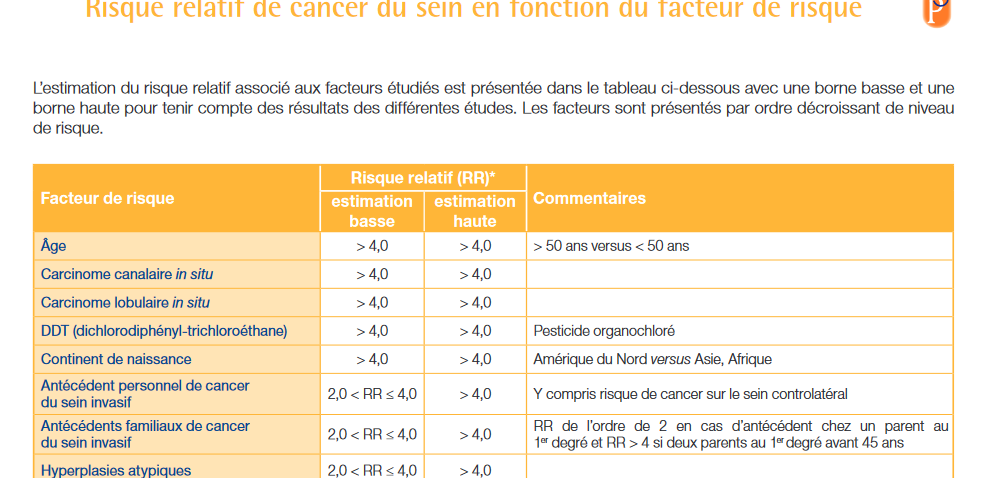 Contexte général
Physiopathologie
Complications
Méthodes d’évaluation
APA & CS
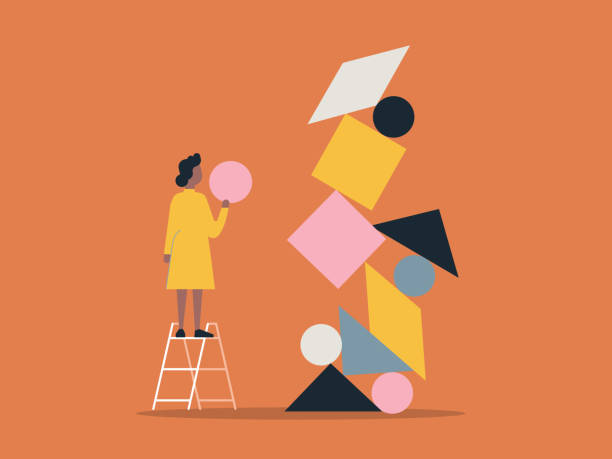 Contexte général
Physiopathologie
Complications
Méthodes d’évaluation
APA & CS
Comment les femmes vivent avec leurs cancers : diagnostique / traitement / post traitement ?
Avant traitement
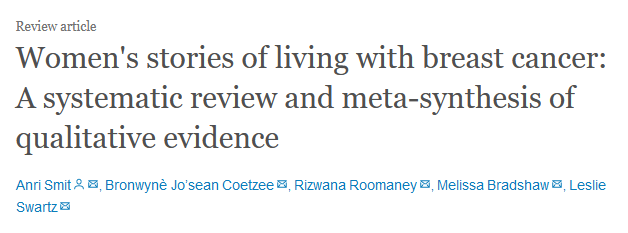 Pendant traitement
Après traitement
Smit et al., 2019
Contexte général
Physiopathologie
Complications
Méthodes d’évaluation
APA & CS
Avant traitement : peurs liées au diagnostique
Avant traitement
Peurs / craintes
Anticipation des résultats 

Anticipation de la réaction aux traitements

Supports sociaux

Peur de mort dans les prochains mois

S’auto blâmer
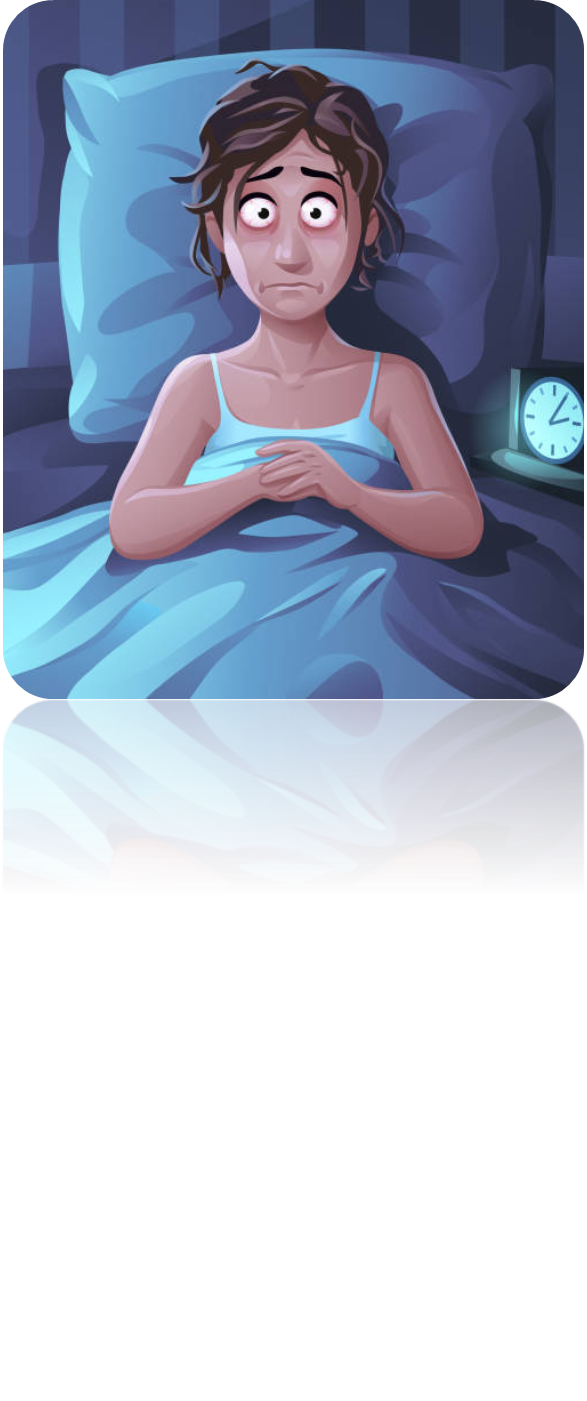 Pendant traitement
Après traitement
Smit et al., 2019
Contexte général
Physiopathologie
Complications
Méthodes d’évaluation
APA & CS
Pendant traitement : des effets indésirables liés au traitement
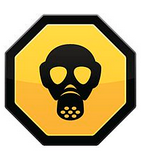 Toxicité des traitements : chimiothérapie
Avant traitement
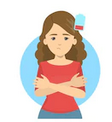 Fatigue
Pendant traitement
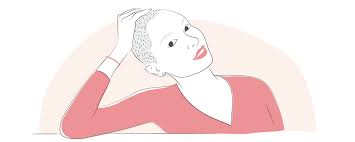 Perte des cheveux
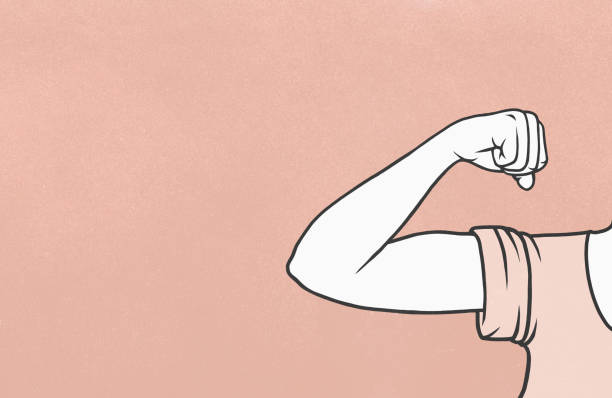 Après traitement
Garder une attitude positive
Smit et al., 2019
Contexte général
Physiopathologie
Complications
Méthodes d’évaluation
APA & CS
Après traitement : peur de récurrence et regard sur son corps
Avant traitement
Accepter les modifications de son corps/organisme

Opérations de la poitrine 

Prise ou perte de poids
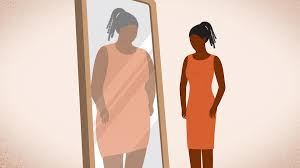 Pendant traitement
Peurs / craintes
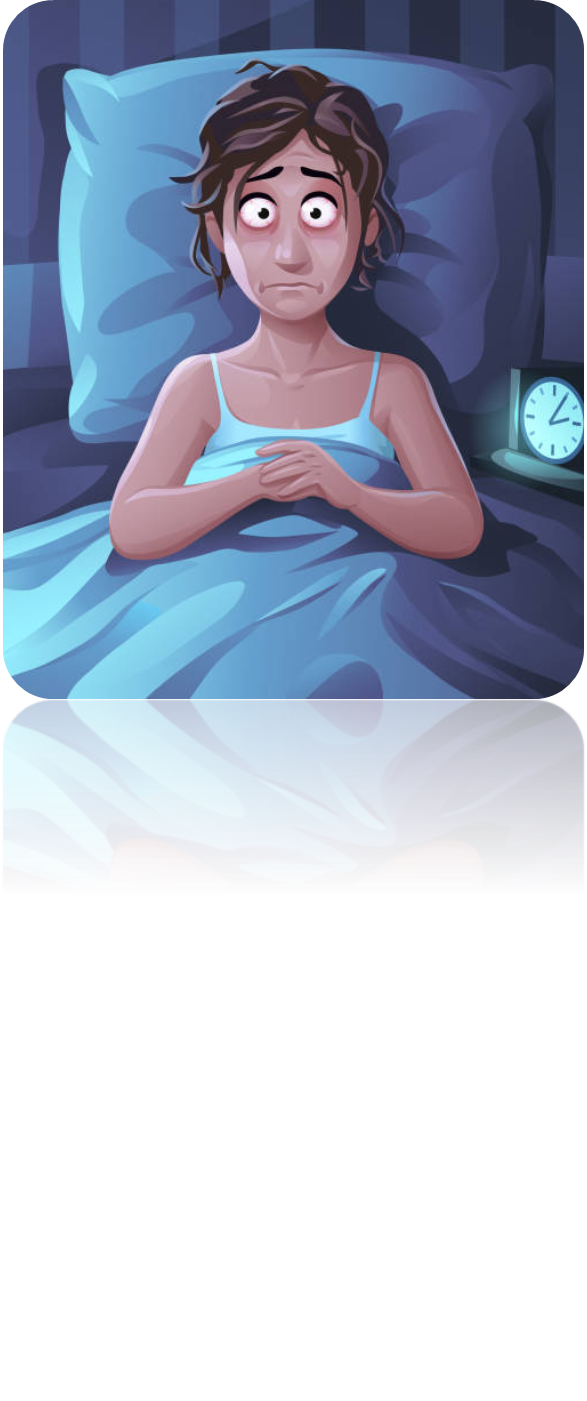 Récurrence d’un cancer
Après traitement
Smit et al., 2019
Contexte général
Physiopathologie
Complications
Méthodes d’évaluation
APA & CS
Une durée de traitement qui varie en fonction des interventions
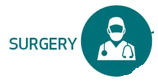 7 à 30 jours
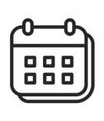 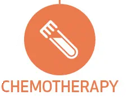 7 à 10 mois
Contexte général
Physiopathologie
Complications
Méthodes d’évaluation
APA & CS
Fatigue : le symptôme majeur du cancer du sein pendant et après traitement
Energie pour réaliser des tâches ou activités 

Concentration et attention

Motivation

Qualité de vie 

Retour à une vie normale / reprendre le travail
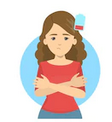 Ruiz-Casado et al., 2020
Contexte général
Physiopathologie
Complications
Méthodes d’évaluation
APA & CS
Fatigue : le symptôme majeur du cancer du sein pendant et après traitement
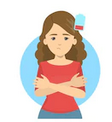 350 femmes ayant eu un diagnostique de cancer du sein il y au moins 5 ans 

350 femmes sans antécédents de cancers



Les femmes ayant eu un cancer du sein déclaraient être fatiguées à 26% vs. 15% 

Concernant la fatigue multidimensionnelle 32% vs. 3%
Maass et al., 2021
Contexte général
Physiopathologie
Complications
Méthodes d’évaluation
APA & CS
Autres symptômes
Troubles cognitifs
Problèmes de sommeil
Dépression
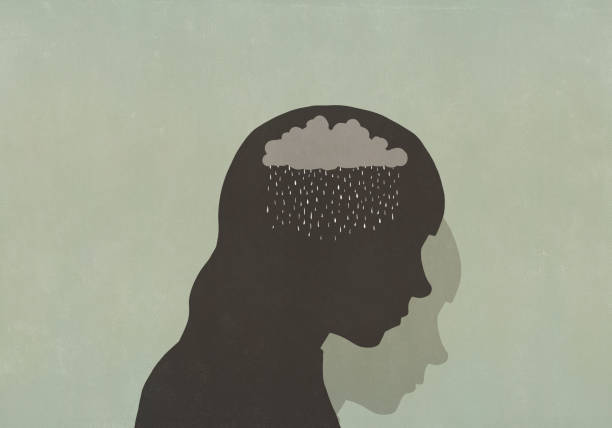 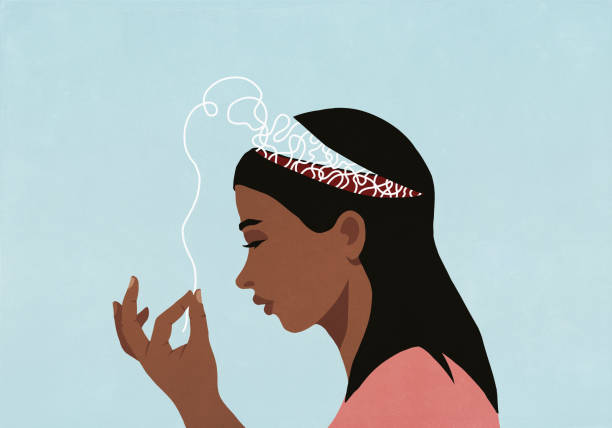 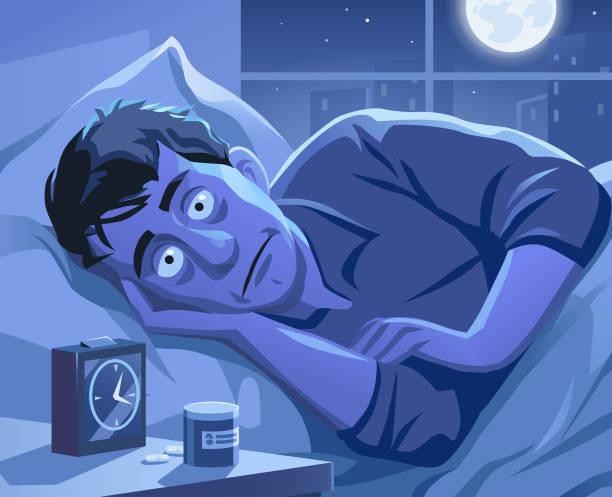 Même après le traitement !
Ruiz-Casado et al., 2020, Maass et al., 2021
Contexte général
Physiopathologie
Complications
Méthodes d’évaluation
APA & CS
Récurrence(s)
20 315 femmes ayant survécus 10 ans après un cancer du sein
2595 ont eu une récurrence de cancer du sein
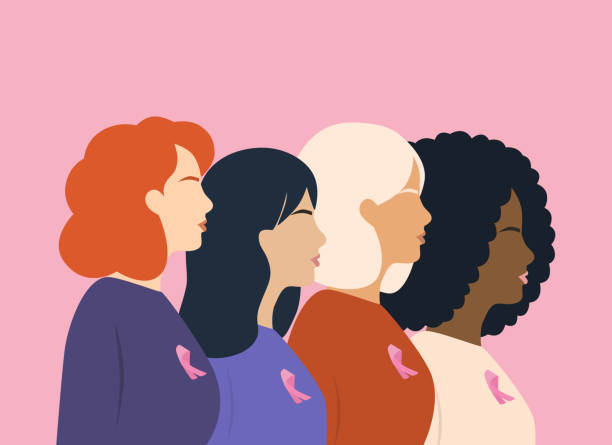 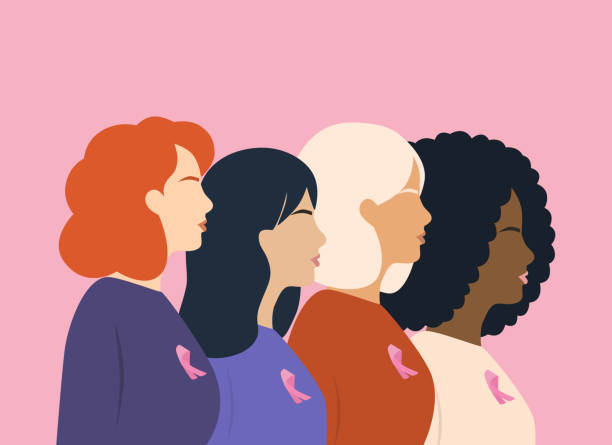 32 ans
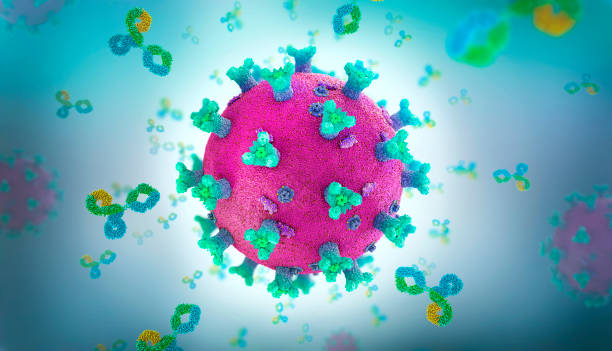 10 ans
Pedersen et al., 2022
Contexte général
Physiopathologie
Complications
Méthodes d’évaluation
APA & CS
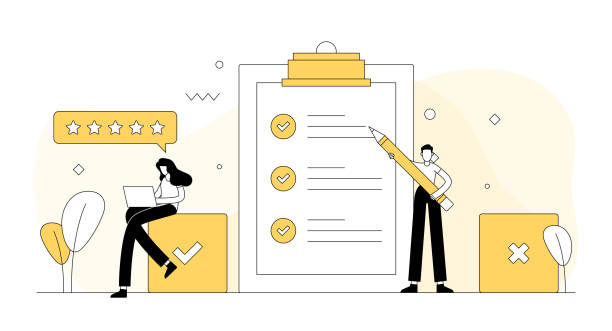 Contexte général
Physiopathologie
Complications
Méthodes d’évaluation
APA & CS
Quoi évaluer ? Comment ?
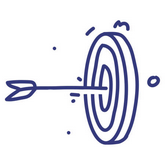 Les objectifs dans le cancer du sein vont être : 

Mesurer les capacités physiques / fonctionnelles 
Mesurer les principaux symptômes du cancer 
Trouver s’il existe des questionnaires spécifiques dans le cadre de cette pathologie
Leclerc et al., 2017
Contexte général
Physiopathologie
Complications
Méthodes d’évaluation
APA & CS
Méthodes d’évaluation
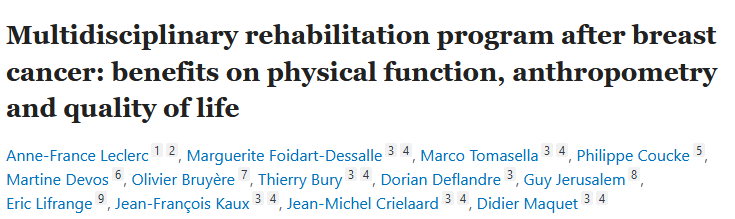 Leclerc et al., 2017
Contexte général
Physiopathologie
Complications
Méthodes d’évaluation
APA & CS
Méthodes d’évaluation
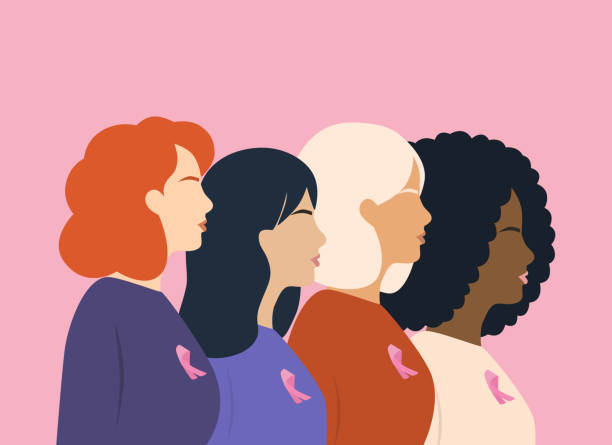 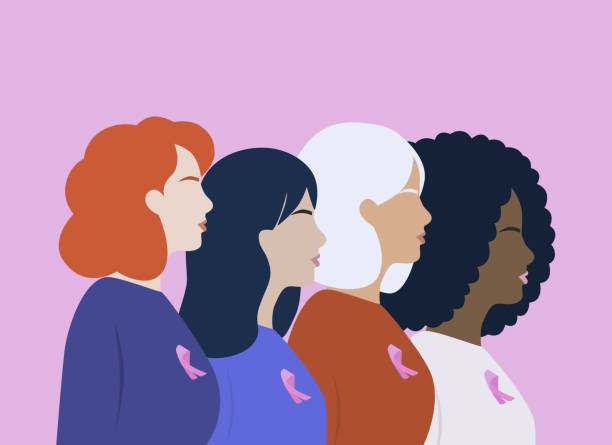 N=106 femmes après cancer du sein en groupe contrôle
N=103 femmes après un cancer du sein
Groupe contrôle
3 mois de programme de réhabilitation : physique & apport psychologique
Qualité de vie : questionnaire dédiée au cancer
Sit and reach test : flexibilité
Test de marche de 6 minutes
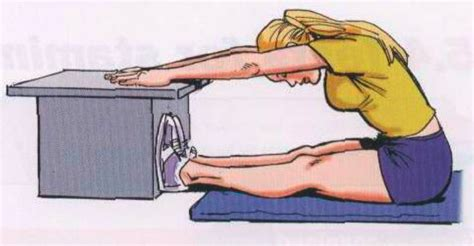 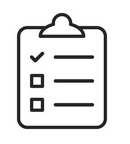 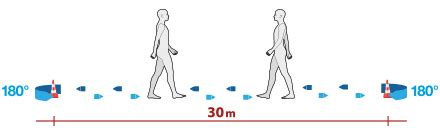 Leclerc et al., 2017
Contexte général
Physiopathologie
Complications
Méthodes d’évaluation
APA & CS
Méthodes d’évaluation
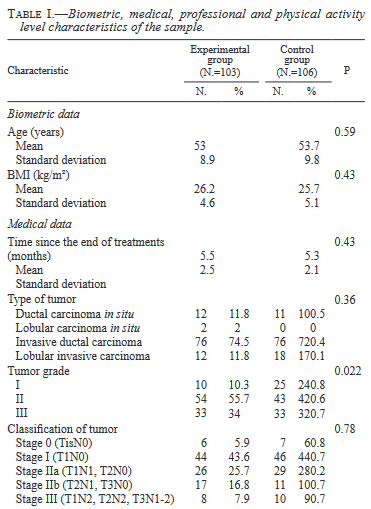 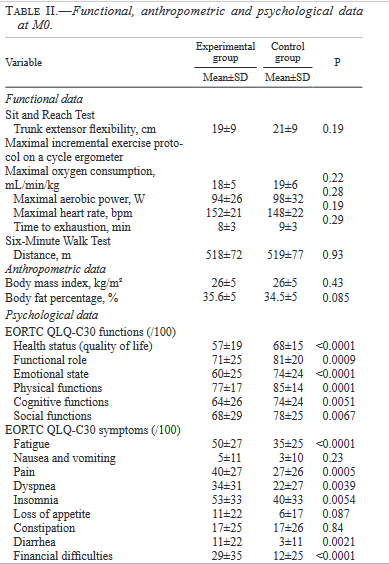 Pas de différence entre les groupes
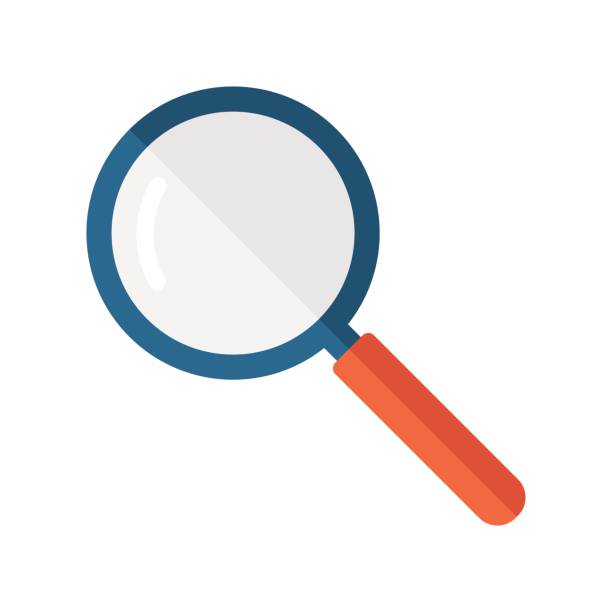 Avant le programme on observe des différences significatives entre : 

Questionnaire fatigue 
Questionnaire fonctions
Leclerc et al., 2017
Contexte général
Physiopathologie
Complications
Méthodes d’évaluation
APA & CS
Méthodes d’évaluation
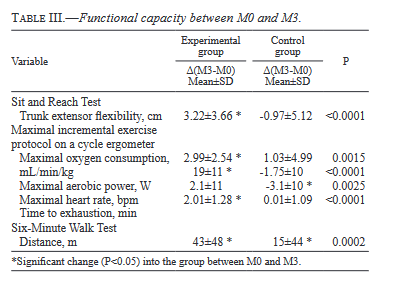 Le groupe expérimental aura 

gagné en flexibilité 
Amélioré ses fonctions physiologiques à l’exercice 
Amélioré ses capacités fonctionnelles
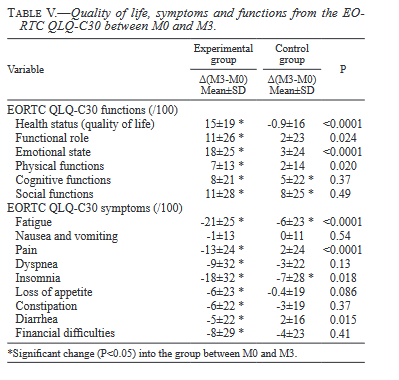 Le groupe expérimental aura 

Réduit les symptômes du cancer 
Amélioré les fonctions
Leclerc et al., 2017
Contexte général
Physiopathologie
Complications
Méthodes d’évaluation
APA & CS
Et pour évaluer la fatigue ?
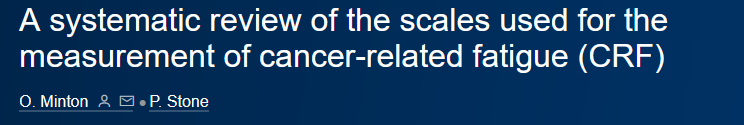 Contexte général
Physiopathologie
Complications
Méthodes d’évaluation
APA & CS
Et pour évaluer la fatigue ?
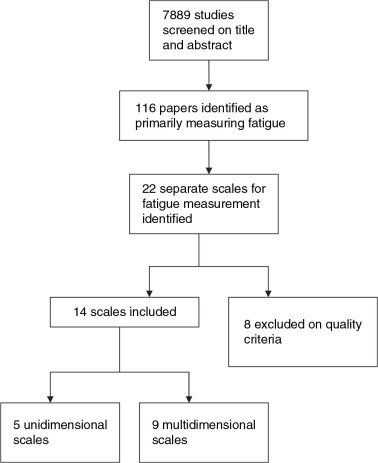 Contexte général
Physiopathologie
Complications
Méthodes d’évaluation
APA & CS
Et pour évaluer la fatigue ?
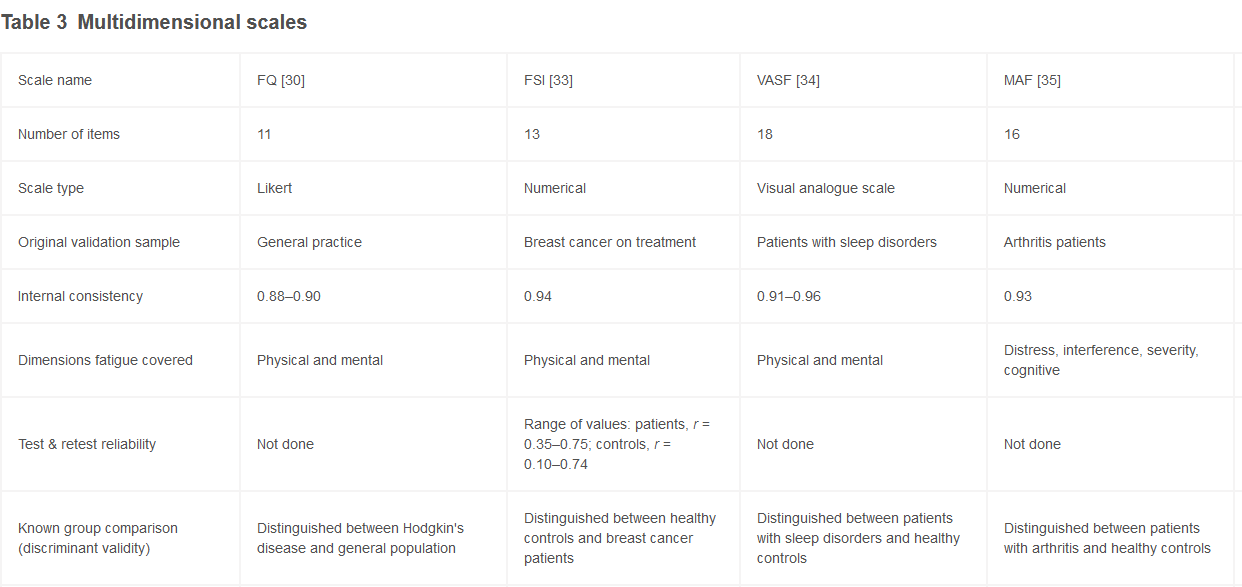 Consistence interne : Elle permet de déterminer si plusieurs items qui se proposent de mesurer le même construit général produisent des scores similaires. Par exemple, si un répondant est d'accord avec les affirmations "J'aime faire de la bicyclette" et "J'ai aimé faire de la bicyclette dans le passé", et en désaccord avec l'affirmation "Je déteste la bicyclette", cela indiquerait une bonne cohérence interne du test.
La fiabilité test-retest est une manière spécifique de mesurer la fiabilité d'un test et elle fait référence à la mesure dans laquelle un test produit des résultats similaires dans le temps.
Contexte général
Physiopathologie
Complications
Méthodes d’évaluation
APA & CS
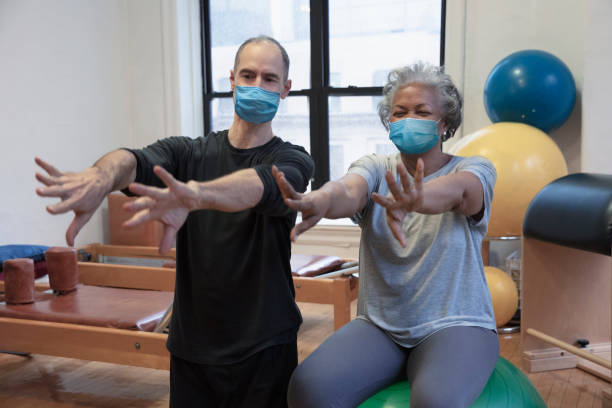 Contexte général
Physiopathologie
Complications
Méthodes d’évaluation
APA & CS
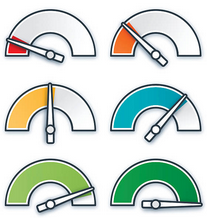 1 : Connaître le niveau d’activité physique et si possible de sédentarité de la population
Y-a-t-il une diminution de l’AP / évolution de la sédentarité avec diagnostique cancer du sein ?
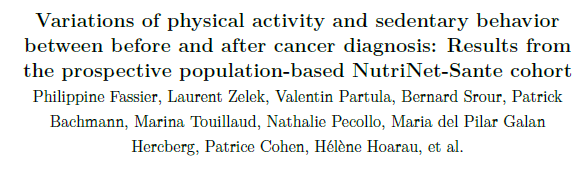 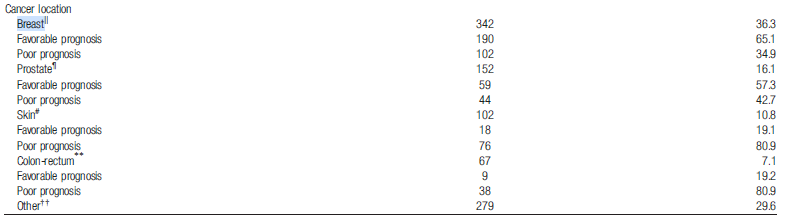 Fassier et al., 2017
Contexte général
Physiopathologie
Complications
Méthodes d’évaluation
APA & CS
Concernant l’activité physique & tous types de cancer
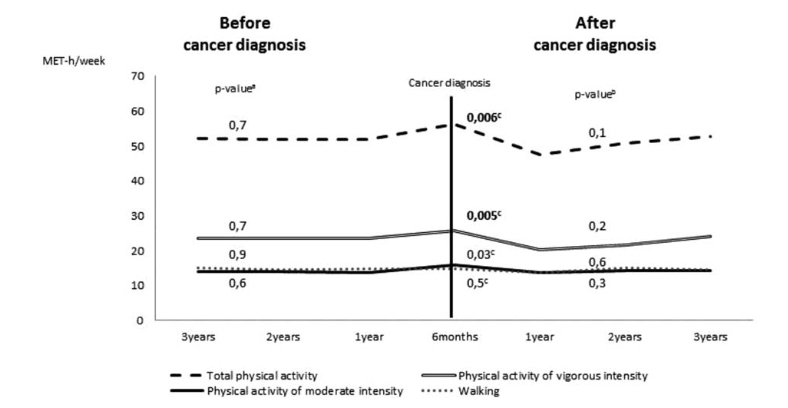 En prenant en considération tous les types de cancer il a été mis en évidence une diminution significative de l’activité physique après le diagnostique du cancer
Fassier et al., 2017
Contexte général
Physiopathologie
Complications
Méthodes d’évaluation
APA & CS
[Speaker Notes: L'AP globale et l'AP vigoureuse ont diminué après le diagnostic (P=0,006, 32,8±36,8MET-heure/semaine en moyenne, chez ceux qui ont diminué leur AP globale et P=0,005,21,1±36,8MET-heure/semaine pour l'AP vigoureuse, respectivement), en particulier pour les cancers de la prostate (39. 5±36,3MET-heures/semaine) et de la peau (35,9±38MET-heures/semaine), chez les hommes (40,8±46,3MET-heures/semaine) et chez les personnes professionnellement inactives (34,2±37,1MET-heures/semaine) (tous P<0,05). Les patients ayant un niveau d'AP plus élevé avant le diagnostic étaient plus susceptibles de diminuer leur AP (odds ratio [OR] : 4,67 [3,21-6,81], P<0,0001). Les patients en surpoids étaient plus susceptibles de diminuer l'AP modérée (OR : 1,45 [1,11-1,89], P=0,006) et la marche (OR : 1,30 [1,10-1,70], P=0,04). Le temps passé assis a augmenté (P=0,02, +2,44±2,43 heures/jour en moyenne, chez ceux qui ont augmenté leur temps assis), en particulier chez les femmes (+2,48±2,48 heures/jour), les patients plus âgés (+2,48±2,57 heures/jour) et ceux professionnellement inactifs (2,41±2,40 heures/jour) (tous P<0,05). Les patients moins sédentaires avant le diagnostic étaient plus susceptibles d'augmenter leur temps d'assise (OR : 3,29 [2,45-4,42], P<0,0001).]
Pas réellement de différence si l’on se focalise uniquement sur le cancer du sein
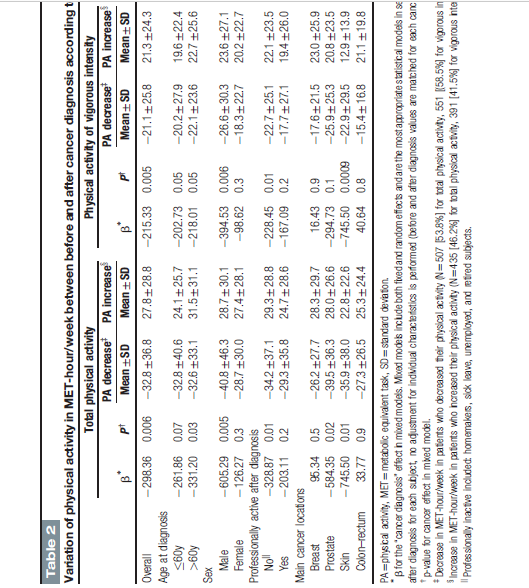 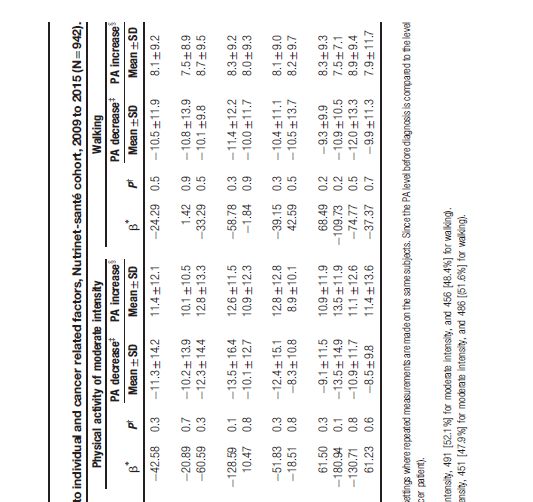 Si l’on se focalise uniquement sur le cancer du sein, il semblerait qu’il n’y ait pas d’évolution significative de l’AP entre avant / après le diagnostique
Contexte général
Physiopathologie
Complications
Méthodes d’évaluation
APA & CS
Le niveau d’activité physique et de sédentarité dans le cancer du sein
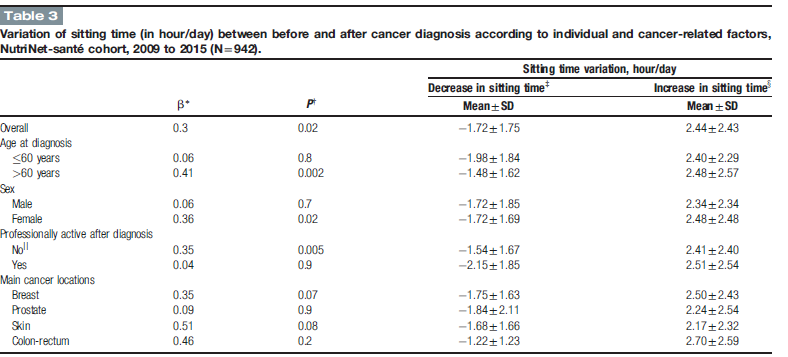 Il ne semblerait pas y avoir une diminution de la sédentarité après le diagnostique du cancer
Contexte général
Physiopathologie
Complications
Méthodes d’évaluation
APA & CS
[Speaker Notes: Dans notre étude, les femmes, les sujets plus âgés, les patients professionnellement inactifs et ceux qui passaient moins de temps assis avant le diagnostic étaient plus enclins à augmenter leur temps assis.Traduit avec www.DeepL.com/Translator (version gratuite)]
D’autres études sur AP & Sédentarité
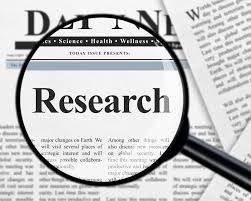 Activité physique
Les niveaux moyens d'AP diminuaient de 50 % dans les 12 mois suivant le diagnostic du cancer du sein (Littman et al 2010)
 
Les patients ayant reçu un diagnostic de cancer ont diminué leur AP totale et ont estimé cette diminution à 2,0 heures/semaine après le diagnostic. (Irwin et al 2009)

Les patients ont diminué leur AP pendant le traitement du cancer, passant de 36 à 14 MET-heure/semaine (Huy et al 2012 )

Plusieurs études ont observé de manière cohérente que la diminution de l'AP après le diagnostic était principalement liée aux activités vigoureuses
Contexte général
Physiopathologie
Complications
Méthodes d’évaluation
APA & CS
[Speaker Notes: For instance, Littman et al[22] observed that mean PA levels decreased by 50% within 12 months after breast cancer diagnosis. Irwin et al[29] observed that cancer-diagnosed patients decreased their total PA and estimated the decrease to 2.0hour/week postdiagnosis. Huy et al[19] showed that patients decreased PA during cancer treatment from 36 to 14 MET-hour/week. Several studies consistently observed that the decline in PA after diagnosis was mainly related to vigorous activities.[17,19,22,26] These results are consistent with the fact that it might be more difficult for cancer survivors to achieve the PA recommendations due to cancer itself and/or long-term cancerrelated treatment effects. Figure


14,29] A recent French survey on 60 breast cancer patients found that sitting and lying time increased by 30minute/day between diagnosis and chemotherapy onset.[14] A US study on 812 breast cancer survivors observed that time spent in sedentary behavior increased from pre- to postdiagnosis, in the range of 1.3 to 8.0 hour/week.[29] In our study, women, older subjects, professionally inactive patients, and those who spent less time sitting before diagnosis were more inclined to increase their sitting time.]
D’autres études sur AP & Sédentarité
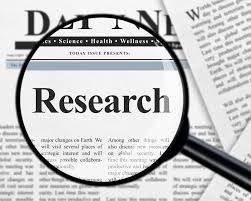 Sédentarité
Une étude française portant sur 60 patientes atteintes d'un cancer du sein a révélé que le temps passé assis et couché avait augmenté de 30 minutes/jour entre le diagnostic et le début de la chimiothérapie (Foucaut et al., 2015)



Une étude américaine portant sur 812 survivantes d'un cancer du sein a observé que le temps passé dans un comportement sédentaire avait augmenté avant et après le diagnostic, dans une fourchette de 1,3 à 8,0 heures/semaine (Irwin et al., 2003)
Contexte général
Physiopathologie
Complications
Méthodes d’évaluation
APA & CS
[Speaker Notes: For instance, Littman et al[22] observed that mean PA levels decreased by 50% within 12 months after breast cancer diagnosis. Irwin et al[29] observed that cancer-diagnosed patients decreased their total PA and estimated the decrease to 2.0hour/week postdiagnosis. Huy et al[19] showed that patients decreased PA during cancer treatment from 36 to 14 MET-hour/week. Several studies consistently observed that the decline in PA after diagnosis was mainly related to vigorous activities.[17,19,22,26] These results are consistent with the fact that it might be more difficult for cancer survivors to achieve the PA recommendations due to cancer itself and/or long-term cancerrelated treatment effects. Figure


14,29] A recent French survey on 60 breast cancer patients found that sitting and lying time increased by 30minute/day between diagnosis and chemotherapy onset.[14] A US study on 812 breast cancer survivors observed that time spent in sedentary behavior increased from pre- to postdiagnosis, in the range of 1.3 to 8.0 hour/week.[29] In our study, women, older subjects, professionally inactive patients, and those who spent less time sitting before diagnosis were more inclined to increase their sitting time.]
Le niveau des capacités fonctionnelles dans le cancer du sein
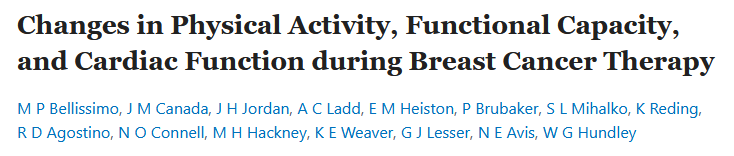 After three months of breast cancer therapy, declines were observed for PA scores (27.9 ± 2.8 vs 18.3 ± 2.5, P=0.02), 6MWD (485 ± 11 vs 428 ± 10 m, P<0.001) […]
Test de marche de 6 minutes
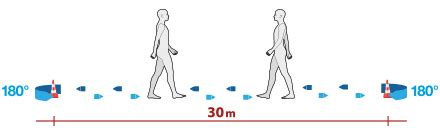 Contexte général
Physiopathologie
Complications
Méthodes d’évaluation
APA & CS
2 :  Savoir si l’activité physique et si possible la sédentarité contribuent au développement ou à l’atténuation de la pathologie
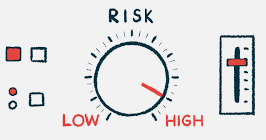 AP et risque cancer du sein
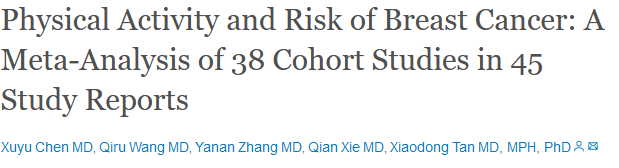 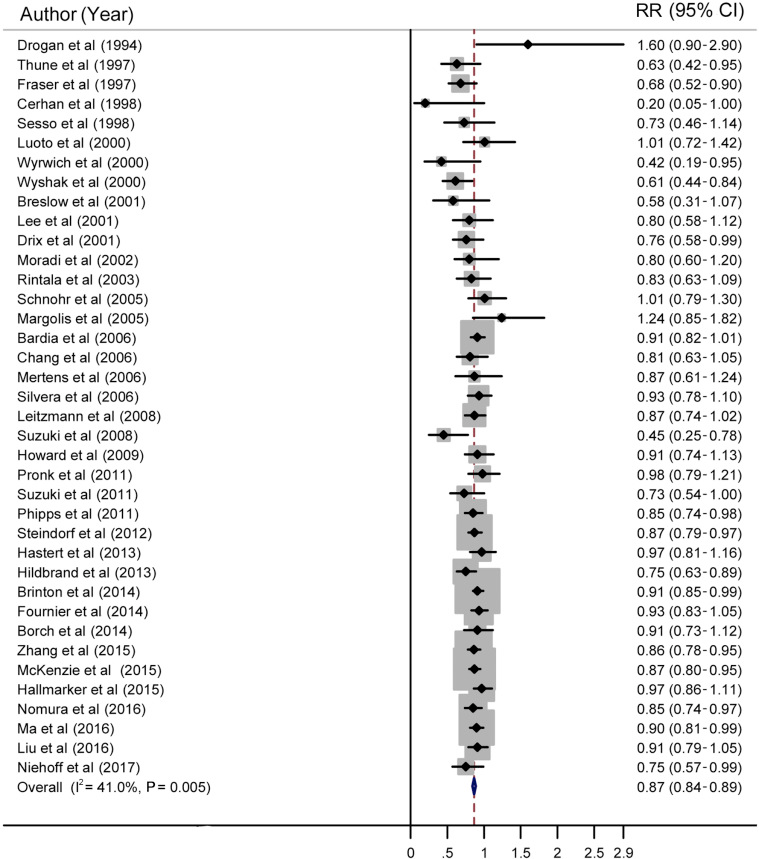 The overall relative risk (ORR) of breast cancer in the highest category compared with that of the lowest category of PA was 0.87 (95% CI 0.84-0.90).
Chen et al., 2019
Contexte général
Physiopathologie
Complications
Méthodes d’évaluation
APA & CS
[Speaker Notes: An I2 of 41.00% indicated moderate heterogeneity in risk between studies.]
AP et risque cancer du sein
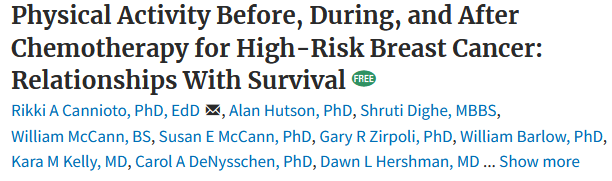 Patients qui respectaient les recommandations d’AP avant et un an après le diagnostic présentaient des réductions statistiquement significatives des risques de récidive 

Patients faiblement inactifs physiquement avaient un risque de mortalité plus élevé en comparaison à ceux qui avaient un niveau d’AP modéré ou intense 

Conclusion : Le respect des recommandations minimales en matière d'activité physique avant le diagnostic et après le traitement semble être associé à une réduction statistiquement significative des risques de récidive et de mortalité chez les patientes atteintes d'un cancer du sein
Cannioto et al., 2021
Contexte général
Physiopathologie
Complications
Méthodes d’évaluation
APA & CS
[Speaker Notes: Dans les analyses d'exposition conjointe, les patients qui respectaient les recommandations avant et un an après le diagnostic présentaient des réductions statistiquement significatives des risques de récidive (hazard ratio [HR] = 0,59, intervalle de confiance [IC] à 95 % = 0,42 à 0,82) et de mortalité (HR = 0,51, IC à 95 % = 0,34 à 0,77) ; les associations étaient plus fortes lors du suivi à deux ans pour la récidive (HR = 0,45, IC à 95 % = 0,31 à 0,65) et la mortalité (HR = 0,32, IC à 95 % = 0,19 à 0,52). Dans les analyses dépendantes du temps, en tenant compte de l'activité à tous les moments, nous avons observé des associations frappantes avec la mortalité pour les patients faiblement actifs (HR = 0,41, IC 95 % = 0,24 à 0,68), modérément actifs (HR = 0,42, IC 95 % = 0,23 à 0,76) et fortement actifs (HR = 0,31, IC 95 % = 0,18 à 0,53).

Conclusions Le respect des recommandations minimales en matière d'activité physique avant le diagnostic et après le traitement semble être associé à une réduction statistiquement significative des risques de récidive et de mortalité chez les patientes atteintes d'un cancer du sein. Si l'on considère l'activité à tous les moments, y compris pendant le traitement, des volumes plus faibles d'activité régulière sont associés à des avantages similaires en termes de survie globale que le respect et le dépassement des recommandations.




Physical Activity Guidelines for Americans | Executive Summary 4Key Guidelines for Adults Adults should move more and sit less throughout the day. Some physical activityis better than none. Adults who sit less and do any amount of moderate-to-vigorous physical activity gain some health benefits. For substantial health benefits, adults should do at least 150 minutes (2 hours and30 minutes) to 300 minutes (5 hours) a week of moderate-intensity, or 75 minutes(1 hour and 15 minutes) to 150 minutes (2 hours and 30 minutes) a week ofvigorous-intensity aerobic physical activity, or an equivalent combination ofmoderate- and vigorous-intensity aerobic activity. Preferably, aerobic activityshould be spread throughout the week. Additional health benefits are gained by engaging in physical activity beyondthe equivalent of 300 minutes (5 hours) of moderate-intensity physical activitya week. Adults should also do muscle-strengthening activities of moderate or greaterintensity and that involve all major muscle groups on 2 or more days a week, asthese activities provide additional health benefits]
AP et risque cancer du sein
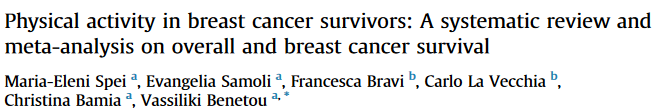 10 études sur activités physiques 

8 sur AP réactionnelle
2 sur AP vigoureuse
2 sur AP intensité modérée
2 sur total AP
Spei et al., 2019
Contexte général
Physiopathologie
Complications
Méthodes d’évaluation
APA & CS
AP et risque cancer du sein
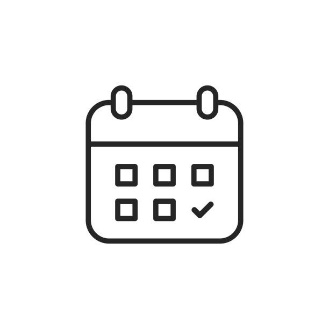 suivi moyen allant de 3,5 à 12,7 ans
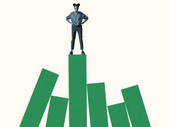 il y a eu 23 041 survivants du cancer du sein
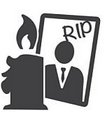 2 522 décès toutes causes confondues
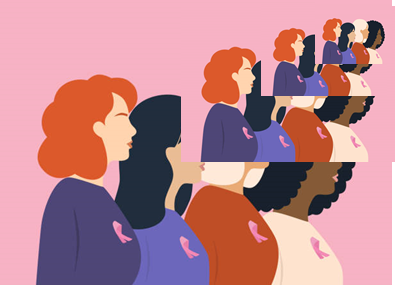 1 398 récidives/rémissions
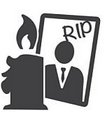 841 décès dus au cancer du sein
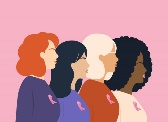 Spei et al., 2019
Contexte général
Physiopathologie
Complications
Méthodes d’évaluation
APA & CS
AP et risque cancer du sein
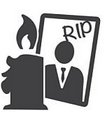 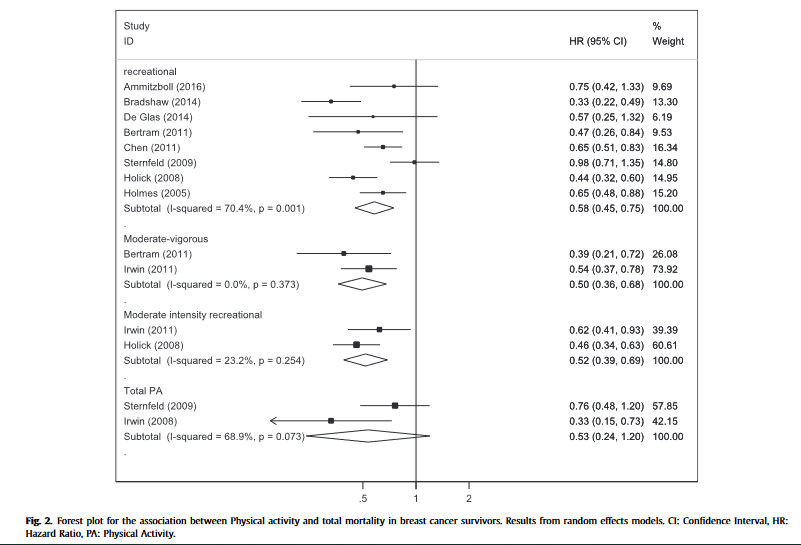 Par rapport aux femmes dont le niveau d'AP récréative était le plus faible (quintile/ quartile le plus bas), les femmes dont le niveau était le plus élevé présentaient un risque plus faible de mortalité toutes causes confondues de décès
Spei et al., 2019
Contexte général
Physiopathologie
Complications
Méthodes d’évaluation
APA & CS
[Speaker Notes: Par rapport aux femmes dont le niveau d'AP récréative était le plus faible (quintile/ quartile le plus bas), les femmes dont le niveau était le plus élevé présentaient un risque plus faible de mortalité toutes causes confondues (HR ¼ 0,58, IC 95 % : 0,45 e0,75 ; 8 études), de décès par cancer du sein (HR ¼ 0,60, IC 95 % : 0,36e0,99 ; 5 études) et un risque plus faible, bien que non significatif, de récidive (HR ¼ 0,79, IC 95 % : 0,60e1,05 ; 5 études).]
AP et risque cancer du sein
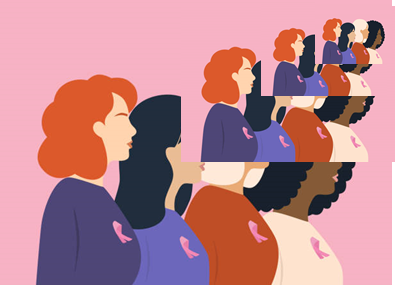 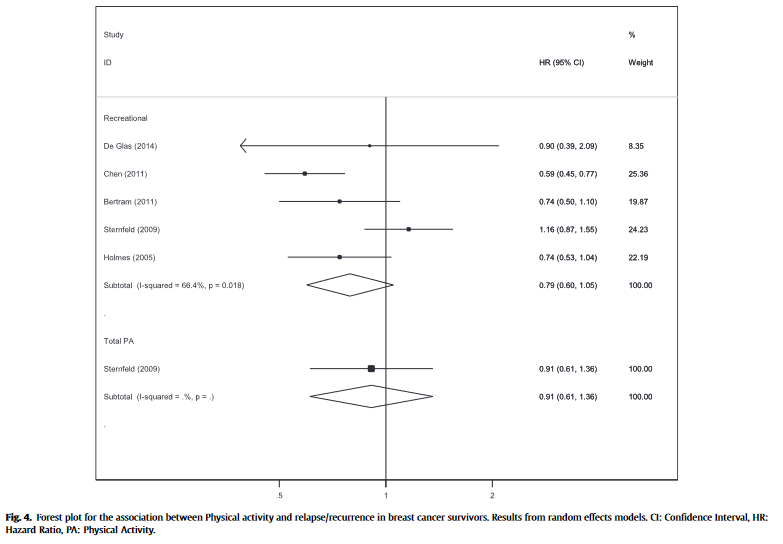 Les femmes avec un faible niveau d’activité physique (tout confondu) avaient un risque de récidive potentiellement plus élevée (non significatif)
Spei et al., 2019
Contexte général
Physiopathologie
Complications
Méthodes d’évaluation
APA & CS
AP et risque cancer du sein
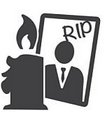 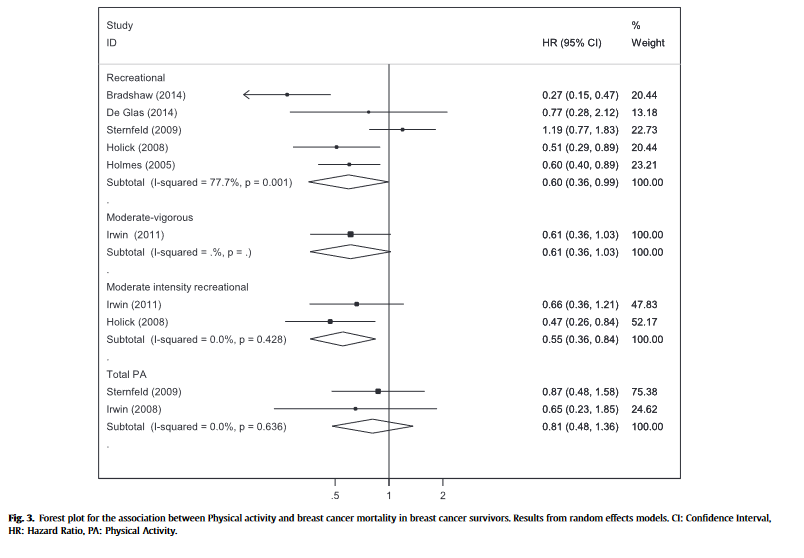 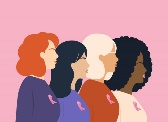 Les femmes avec un faible niveau d’activité physique (tout confondu) avaient un risque de mortalité lié au cancer du sein plus élevée
Spei et al., 2019
Contexte général
Physiopathologie
Complications
Méthodes d’évaluation
APA & CS
Sédentarité et risque cancer du sein
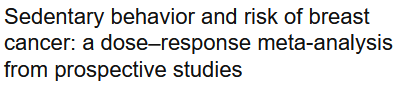 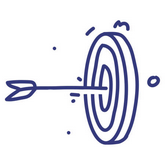 Objectif : étudier au travers d’une méta analyse si la sédentarité est un facteur de risque pour le développement du cancer du sein



8 études analysées
Chong et al., 2020
Contexte général
Physiopathologie
Complications
Méthodes d’évaluation
APA & CS
Sédentarité et risque cancer du sein
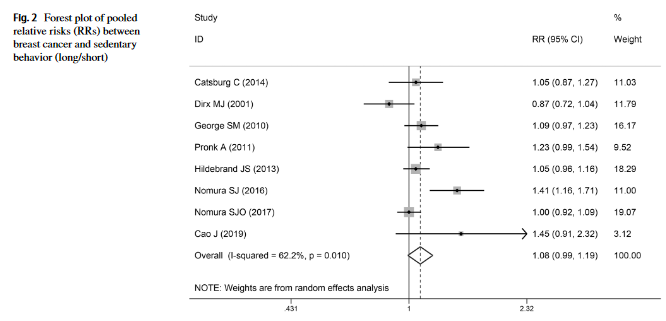 Association statistique significative entre comportement sédentaire et risque du cancer du sein (RR 1.08, 95% CI 0.99–1.19
Chong et al., 2020
Contexte général
Physiopathologie
Complications
Méthodes d’évaluation
APA & CS
Sédentarité et risque cancer du sein
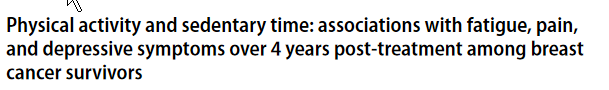 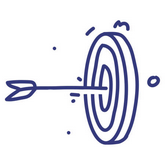 Etudier les relations entre AP /sédentarité et la fatigue, la douleur et symptômes dépressifs
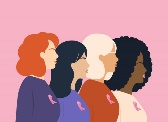 Ont porté un accéléromètre pour mesurer Activité physique (Moderate to Vigourous Physical Activity) et la sédentarité

8 temps de mesure : A chaque fois porté une semaine
n= 199
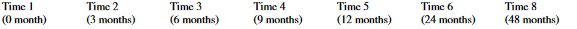 Doré et al., 2022
Contexte général
Physiopathologie
Complications
Méthodes d’évaluation
APA & CS
Sédentarité et risque cancer du sein
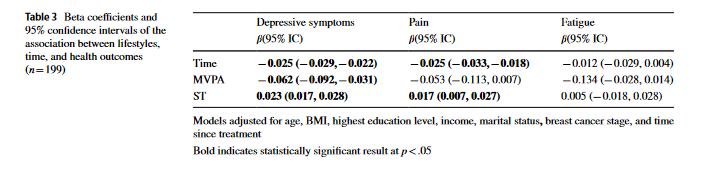 MVPA and ST were independent predictors of depressive symptoms, but not fatigue
Only ST was associated with pain over 4 years post-treatment. 

Higher levels of MVPA were associated with lower scores of depressive symptoms, 
Higher levels of ST were associated with higher scores of depressive symptoms 

Higher levels of ST were associated with increased pain level over time
Doré et al., 2022
Contexte général
Physiopathologie
Complications
Méthodes d’évaluation
APA & CS
Une spirale négative du déconditionnement physique
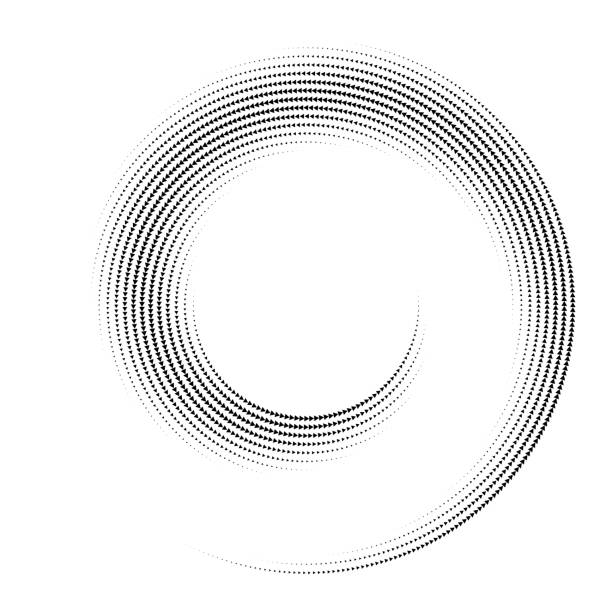 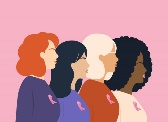 Contexte général
Physiopathologie
Complications
Méthodes d’évaluation
APA & CS
3 :  Les effets de l’activité physique & exercice sur les symptômes du cancer du sein
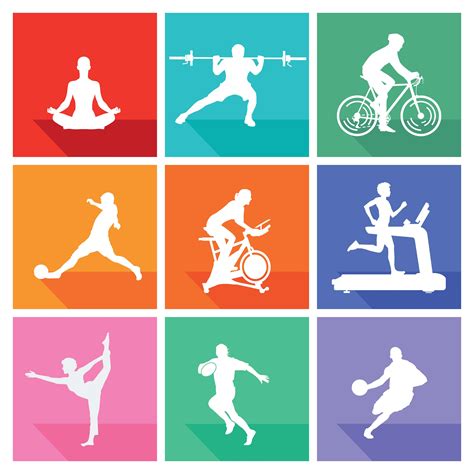 Les effets de l’AP  durant / après TTT cancer du sein sur fatigue et fonctions physiques
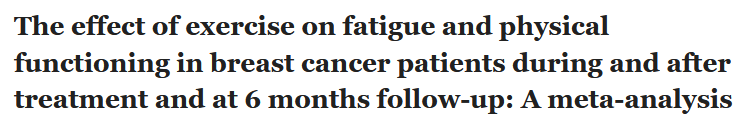 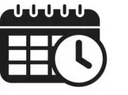 Durant TTT
Physical Functionning
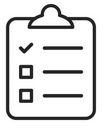 25 randomized controlled trials that included 3418 breast cancer patients
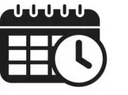 Après TTT
Fatigue
Questionnaire
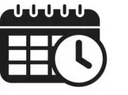 6 mois après TTT
Juvet et al., 2017
Contexte général
Physiopathologie
Complications
Méthodes d’évaluation
APA & CS
[Speaker Notes: standardized mean difference (SMD) in physical
functioning and in fatigue intensity between the exercise and
control groups, including the usual care group]
Les effets de l’AP  durant / après TTT cancer du sein sur fatigue et fonctions physiques
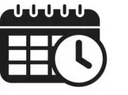 Physical Functionning
Durant TTT
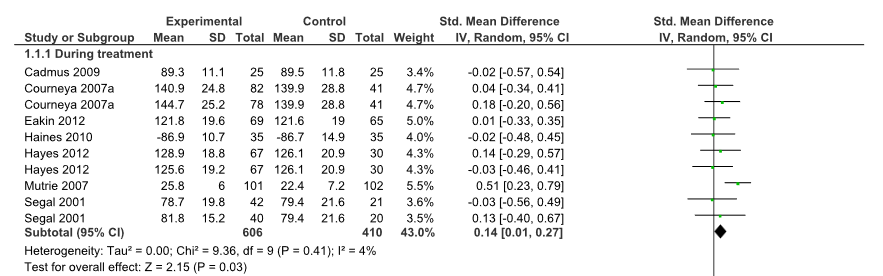 Effet significatif :  ↗ physical functionning durant traitement : (SMD ¼ 0.14 (0.01, 0.27), I2 ¼ 4%)
Juvet et al., 2017
Contexte général
Physiopathologie
Complications
Méthodes d’évaluation
APA & CS
Les effets de l’AP  durant / après TTT cancer du sein sur fatigue et fonctions physiques
Physical Functionning
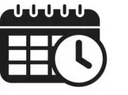 Après TTT
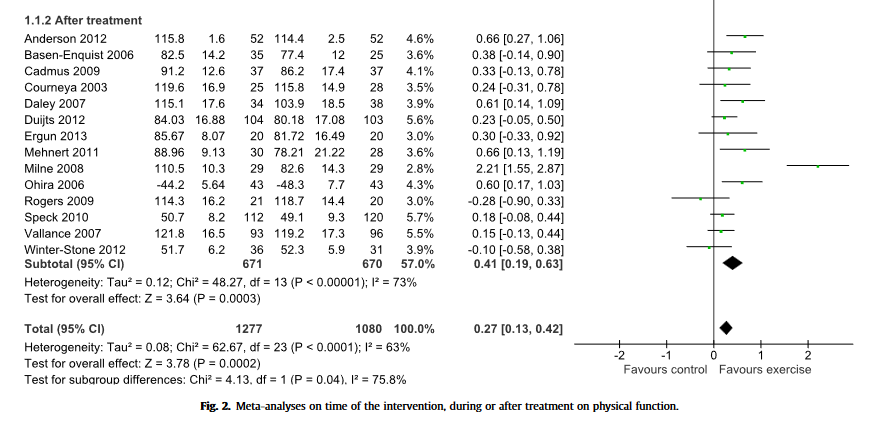 Effet significatif :  ↗ physical functionning  : 0.27 (0.13, 0.42), I2 ¼ 63%
Après traitement : 0.41 (0.19, 0.63), I2 ¼ 73%)
Juvet et al., 2017
Contexte général
Physiopathologie
Complications
Méthodes d’évaluation
APA & CS
Les effets de l’AP  durant / après TTT cancer du sein sur fatigue et fonctions physiques
Physical Functionning
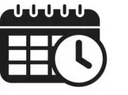 6 mois après TTT
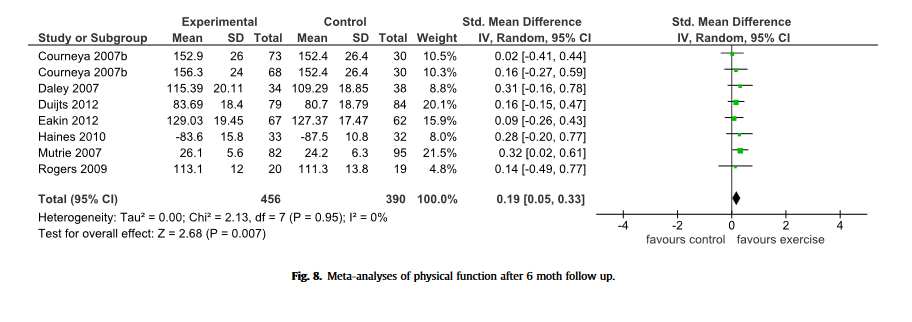 Effet significatif :  ↗ physical functionning 6 mois après (SMD ¼ 0,19 ; IC 95% ¼ 0,05, 0,33, I2 ¼ 0%)
Juvet et al., 2017
Contexte général
Physiopathologie
Complications
Méthodes d’évaluation
APA & CS
[Speaker Notes: Neuf études disposaient de données de suivi, toutes avec une durée de suivi de 6 mois. Parmi les 6 études rapportant les données de suivi à 6 mois après une intervention d'exercice, nous avons observé une amélioration du fonctionnement physique (SMD ¼ 0,19 ; IC 95% ¼ 0,05, 0,33, I2 ¼ 0%) (Fig. 8). Une réduction de la fatigue a été observée lorsque les 6 études présentant des données de suivi à 6 mois ont été combinées (SMD ¼ 0,25 ; IC 95 % ¼ 0,44, 0,07, I2 ¼ 37 %)]
Les effets de l’AP  durant / après TTT cancer du sein sur fatigue et fonctions physiques
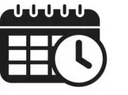 Fatigue
Durant TTT
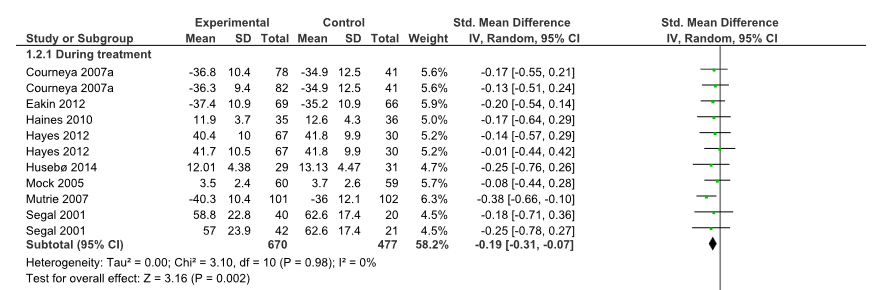 Effet significatif réduction fatigue : SMD ¼ 0.19; 95% CI ¼ 0.31, 0.07, I2 ¼ 0%)
Juvet et al., 2017
Contexte général
Physiopathologie
Complications
Méthodes d’évaluation
APA & CS
Les effets de l’AP  durant / après TTT cancer du sein sur fatigue et fonctions physiques
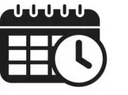 Fatigue
Après TTT
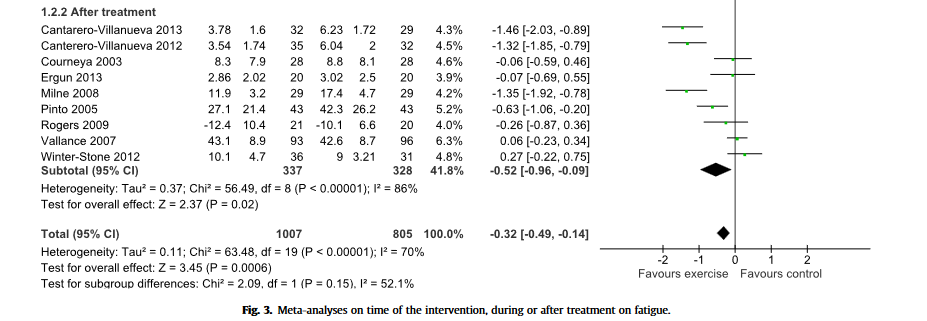 Effet significatif réduction fatigue après TTT et combiné :0.52 (0.96, 0.09), I2 ¼ 86%, 0.32 (0.49, - 0.14),
I2 ¼ 70%)
Juvet et al., 2017
Contexte général
Physiopathologie
Complications
Méthodes d’évaluation
APA & CS
Les effets de l’AP  durant / après TTT cancer du sein sur fatigue et fonctions physiques
Fatigue
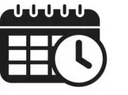 6 mois après TTT
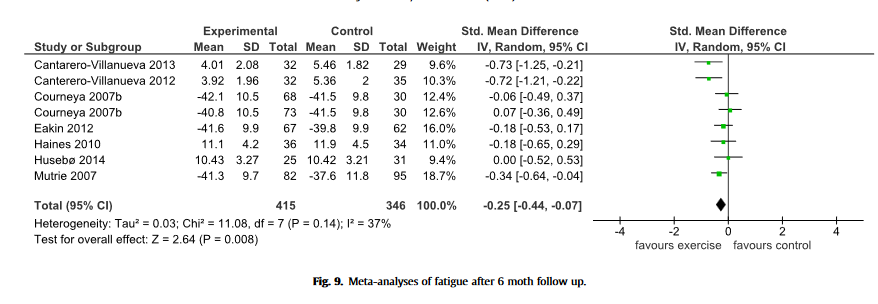 Effet significatif reduction fatigue : (SMD ¼ 0,25 ; IC 95 % ¼ 0,44, 0,07, I2 ¼ 37 %)
Juvet et al., 2017
Contexte général
Physiopathologie
Complications
Méthodes d’évaluation
APA & CS
Les effets de l’AP  durant / après TTT cancer du sein sur fatigue et fonctions physiques
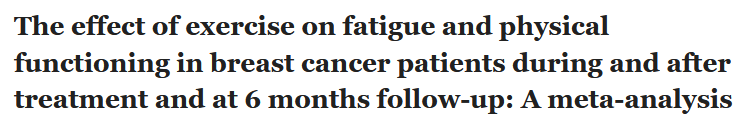 Conclusion

Regular exercise may increase self reported physical functioning and decrease fatigue in breast cancer patients.

 The improvement in physical functioning and fatigue was more pronounced when the patients received the intervention after adjuvant breast cancer treatment compared to during treatment. 

Being physically active both during and after cancer treatment may help cancer survivors reduce negative effects following breast cancer diagnosis and after adjuvant breast cancer treatment. 

The 6-month follow-up data showed a small favourable difference for the exercise group compared to usual care both for physical functioning and fatigue
Juvet et al., 2017
Contexte général
Physiopathologie
Complications
Méthodes d’évaluation
APA & CS
Les effets bénéfiques de l’activité physique : pour résumer
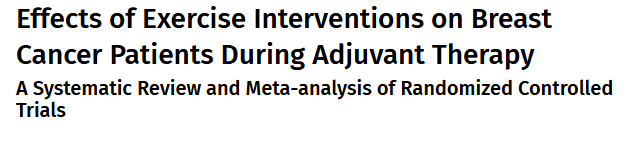 Exercise interventions had positive outcomes in :

Physical fitness
Handgrip strength
Quality of life
Fatigue
Depression
Anxiety
Self-esteem, 
% body fat, and body mass index. 
Exercise interventions were an average of 150 minutes, 3 times per week, for 17 weeks and consisted of moderate to vigorous (~60% of VO2peak), aerobic, resistance, or combined exercises.
.
Junga et al., 2020
Contexte général
Physiopathologie
Complications
Méthodes d’évaluation
APA & CS
[Speaker Notes: Adjuvant therapy is treatment given in addition to your breast surgery. It’s used to kill any cancer cells that may be left in your breast or the rest of your body : chimiotherapie …..]
Effets AP sur fatigue dans cancer du sein
Exercices en résistance, exercice aérobie voir le yoga ont des effets significatifs sur la réduction de fatigue associée au cancer


Les modalités d’exercices peuvent varier entre les études mais plus l’activité est maintenue et structurée plus l’effet sera présent sur la fatigue
Fatigue
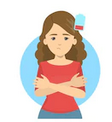 Ehlers et al., 2020, Dong et al., 2019, Jiang et al., 2019
Contexte général
Physiopathologie
Complications
Méthodes d’évaluation
APA & CS
4 :  Pourquoi l’activité physique et si possible la sédentarité sont si importantes pour la pathologie ?
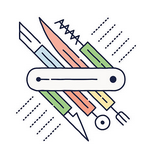 Par quel(s) mécanisme(s) AP & SED contribuent à protéger ou non contre le cancer du sein
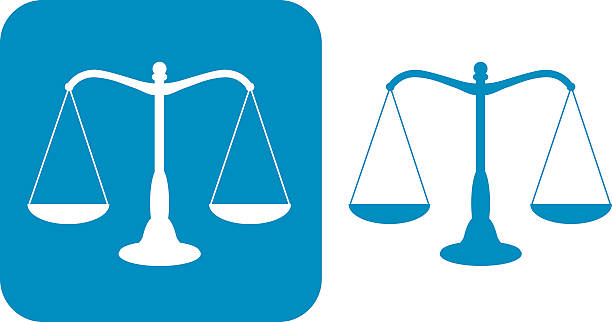 Facteurs de risques
Facteurs protecteurs
Contexte général
Physiopathologie
Complications
Méthodes d’évaluation
APA & CS
[Speaker Notes: Augmente facteur protecteur et réduit facteur de risque

tumor-associated macrophage


classically activated”(also known as M1 macrophages) characterized by cytotoxic and proinflammatory effects; and “alternatively activated,” (M2) that accelerate tumor growth and tissues remodeling]
Concernant AP
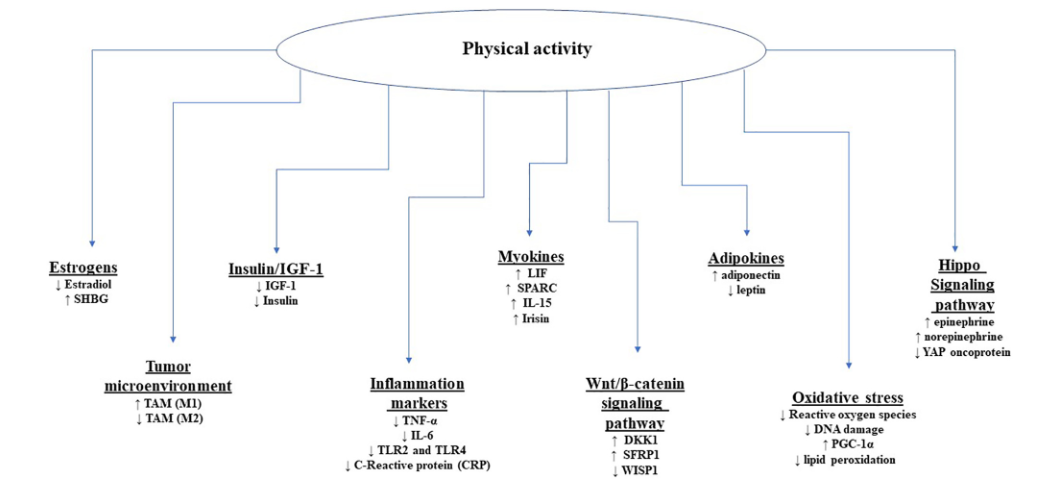 Orlandella et al., 2020
Contexte général
Physiopathologie
Complications
Méthodes d’évaluation
APA & CS
[Speaker Notes: Augmente facteur protecteur et réduit facteur de risque

tumor-associated macrophage


classically activated”(also known as M1 macrophages) characterized by cytotoxic and proinflammatory effects; and “alternatively activated,” (M2) that accelerate tumor growth and tissues remodeling]
AP : documentations en +
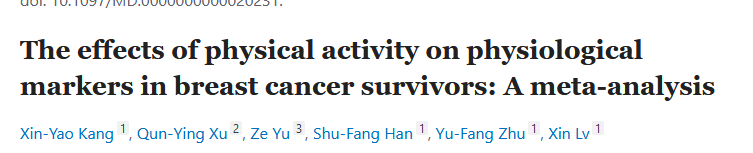 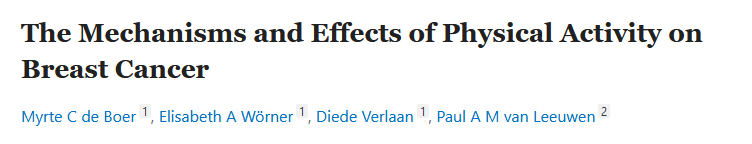 Contexte général
Physiopathologie
Complications
Méthodes d’évaluation
APA & CS
Concernant la sédentarité
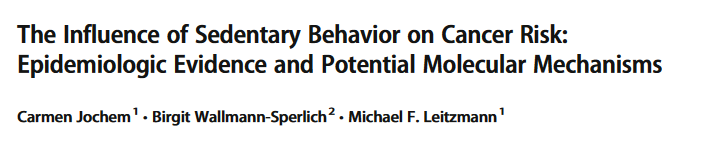 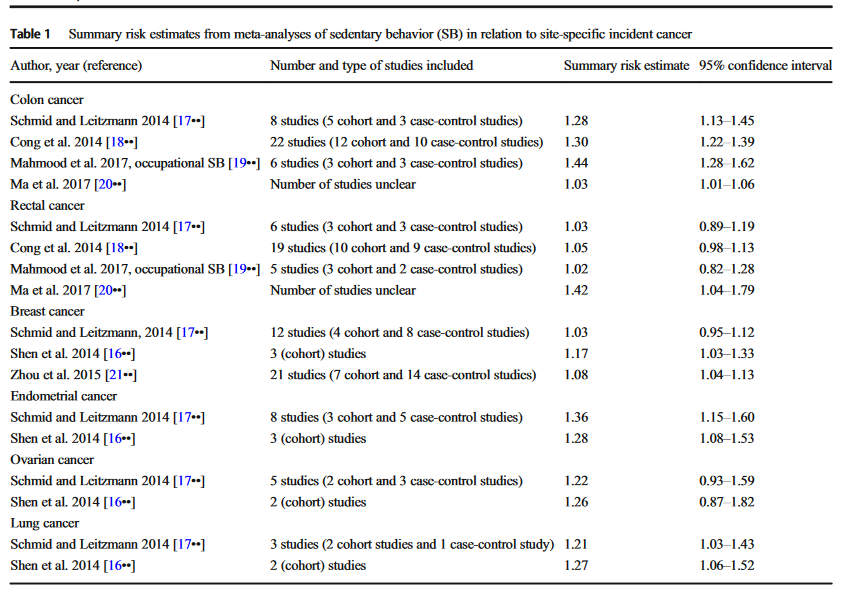 La sédentarité : un facteur de risque à plusieurs types de cancers

Mais pourquoi ?
Jochem et al., 2019
Contexte général
Physiopathologie
Complications
Méthodes d’évaluation
APA & CS
Concernant la sédentarité
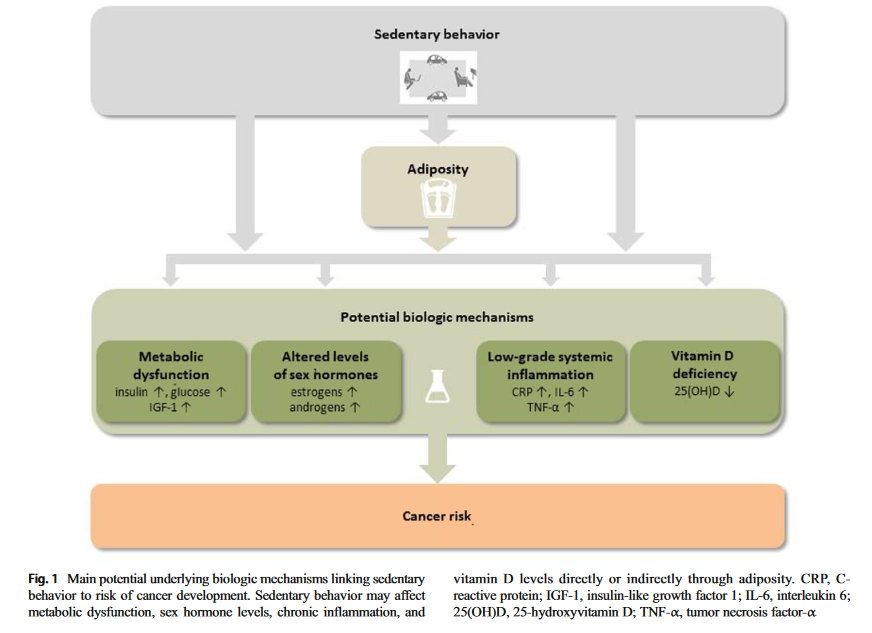 Jochem et al., 2019
Contexte général
Physiopathologie
Complications
Méthodes d’évaluation
APA & CS
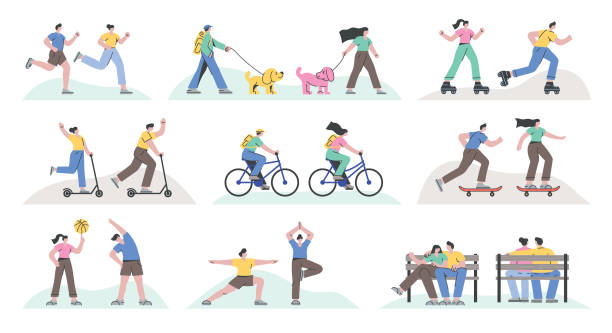 5 :  Connaître les meilleurs modalités d’exercices pour la population ?
La complexité du choix du type d’exercice ?
“Interventions that involve moderate to vigorous exercise 150 minutes for 3 times per week and in any modality may provide a better outcome for breast cancer patients during adjuvant therapy”
Junga et al., 2020
Contexte général
Physiopathologie
Complications
Méthodes d’évaluation
APA & CS
[Speaker Notes: La thérapie adjuvante est un traitement supplémentaire du cancer que le médecin recommande à son patient après un traitement primaire. Le plus souvent, c’est la chirurgie ou la chimiothérapie. La thérapie néo-adjuvante sert à tuer et éliminer le cancer. Le traitement adjuvant est par contre utile pour réduire le risque de retour de la maladie. En fonction des types de cancer, les traitements supplémentaires diffèrent.]
La complexité du choix du type d’exercice ?
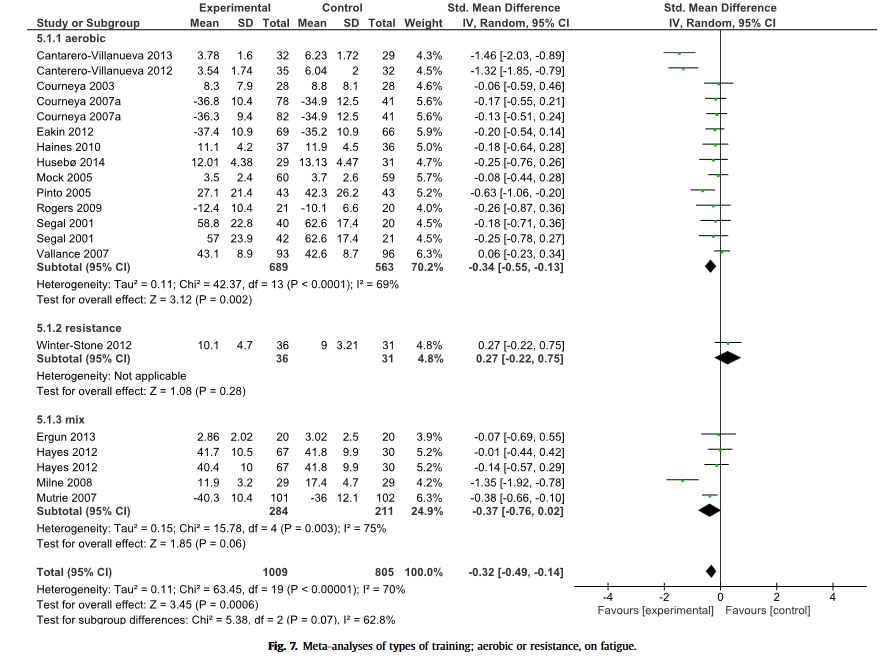 Fatigue
Effet significatif de réduction de la fatigue lorsqu’on propose exercice aérobie 



Non significatif pour entraînement en résistance et mixte
Juvet et al., 2017
Contexte général
Physiopathologie
Complications
Méthodes d’évaluation
APA & CS
[Speaker Notes: Douze études ont montré un bénéfice significatif pour les patients des bras de traitement par rapport aux bras de contrôle en termes de réduction de la fatigue (SMD -0,34 (0,55, 0,13, I2 ¼ 69%)lorsque l'exercice était basé sur un entraînement aérobie (Fig. 7).

Les études qui ont utilisé des interventions d'exercices mixtes ont montré un bénéfice non significatif (SMD -0,37 (0,76, 0,02, I2 ¼ 75%) (Fig. 7). L'analyse des sous-groupes entre les types d'intervention n'a démontré aucune différence statistiquement significative en matière de fatigue pour les trois sous-groupes (P ¼ 0,07).Traduit avec www.DeepL.com/Translator (version gratuite)]
La complexité du choix du type d’exercice ?
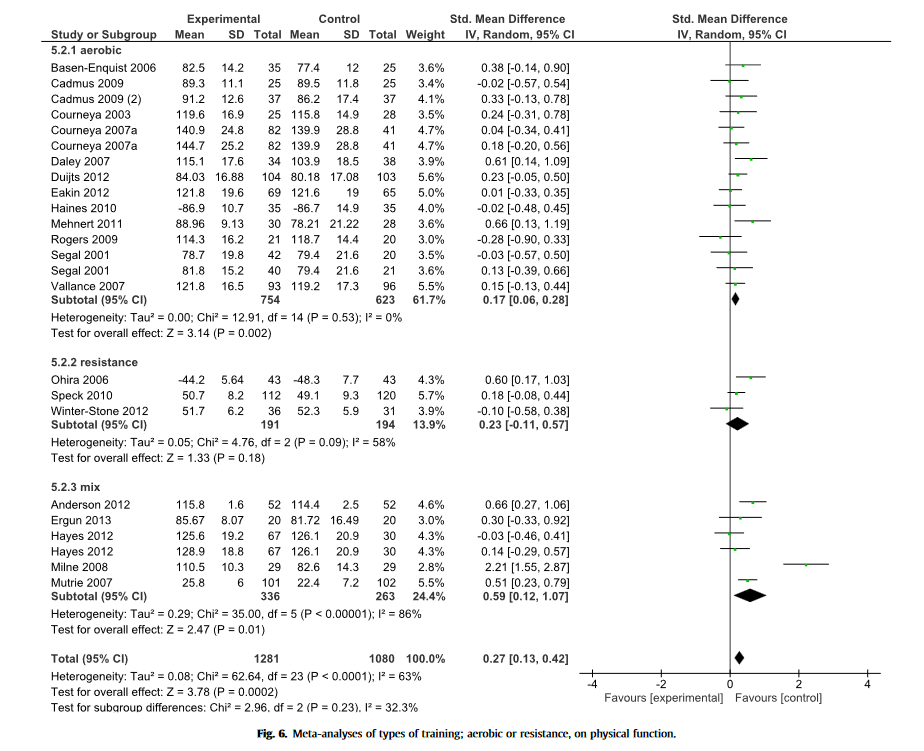 Physical Functionning
Effet non significatif pour les interventions mais semblent être plus importants lorsque l’entraînement est mixte : aérobie + résistance
Juvet et al., 2017
Contexte général
Physiopathologie
Complications
Méthodes d’évaluation
APA & CS
[Speaker Notes: Au total, 3 études proposaient un entraînement en résistance, et 5 études proposaient un mélange d'entraînement aérobie et de résistance. Le type d'intervention a été soumis à une analyse de sous-groupe. Pour la fonction physique, 5 études ont fourni des données sur les interventions mixtes, qui semblaient entraîner le plus grand bénéfice en termes de fonctionnement physique (SMD 0,59 (0,12, 1,07, I2 ¼ 86%) (Fig. 6). Un bénéfice moindre a été observé lorsque l'intervention était constituée d'exercices aérobiques ou d'exercices de résistance seuls (Fig. 6). L'analyse en sous-groupe des patients ayant bénéficié de ces types d'intervention n'a démontré aucune différence statistiquement significative sur la fonction physique pour les trois sous-groupes (P ¼ 0,23).]
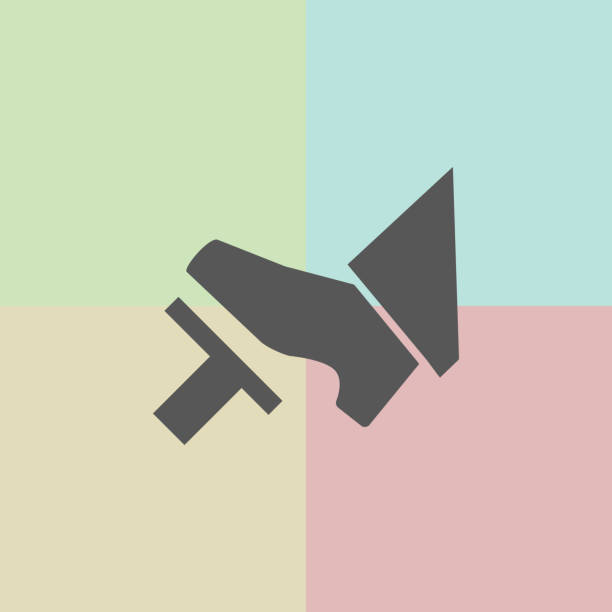 6 :  Connaître les freins / leviers pour l’APA pour la population ?
Barrières & facilitateurs de l’activité physique
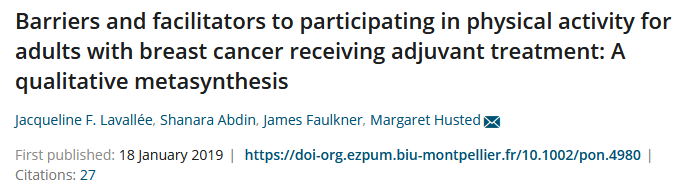 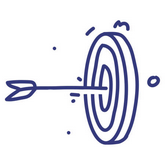 Synthesises the barriers and facilitators to engaging with and participating in physical activity whilst receiving treatment.
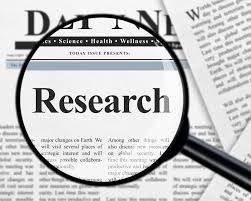 13 études analysées
Lavallée et al., 2019
Contexte général
Physiopathologie
Complications
Méthodes d’évaluation
APA & CS
Barrières & facilitateurs de l’activité physique
Les barrières/obstacles identifiés
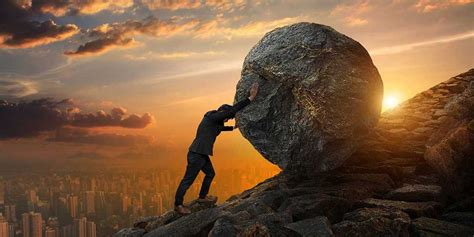 fatigue 
pain
work and caring responsibilities.
Les facilitateurs identifiés
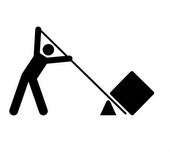 positive physical benefits
improvements in psychological well-being
increased self-esteem and empowerment 
having a knowledgeable instructor
tailored information
supportive environment
Boutevillain et al., 2017
Contexte général
Physiopathologie
Complications
Méthodes d’évaluation
APA & CS
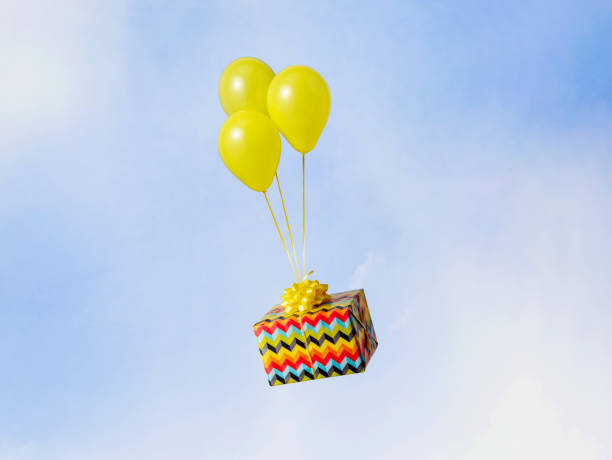 7 :  Bonus
A prendre en considération avec ce public
Réduire la sédentarité chez les patients atteints de cancer du sein après TTT
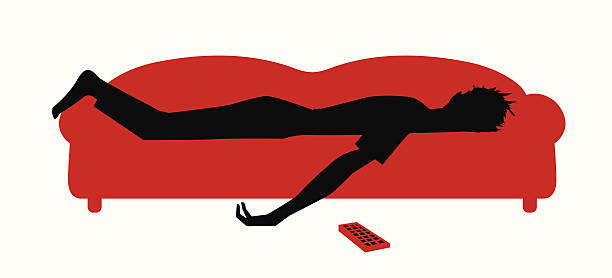 Dore et al., 2022
Articles récents : perspectives de mémoire
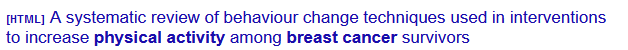 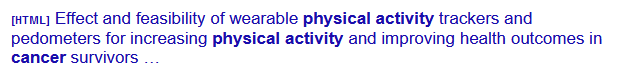 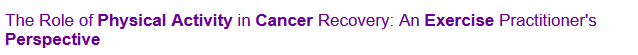 Idées pour les sujets de mémoire
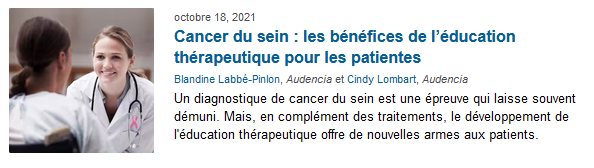 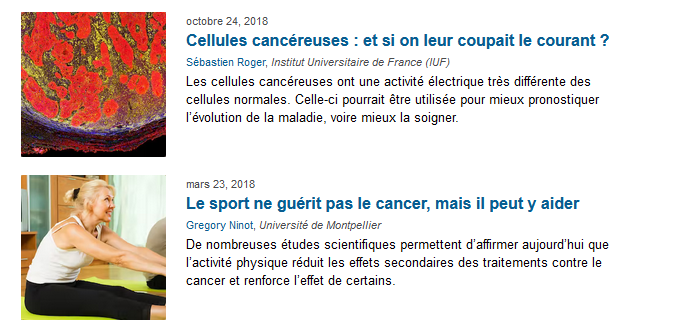 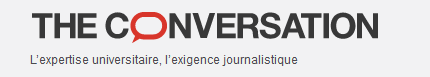 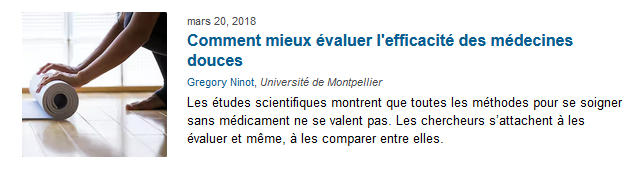